“…it’s coming…”
[Speaker Notes: BACKGROUND = pixabay.com/illustrations/fractal-blue-swirl-vortex-abstract-14680/]
Destruction is coming!
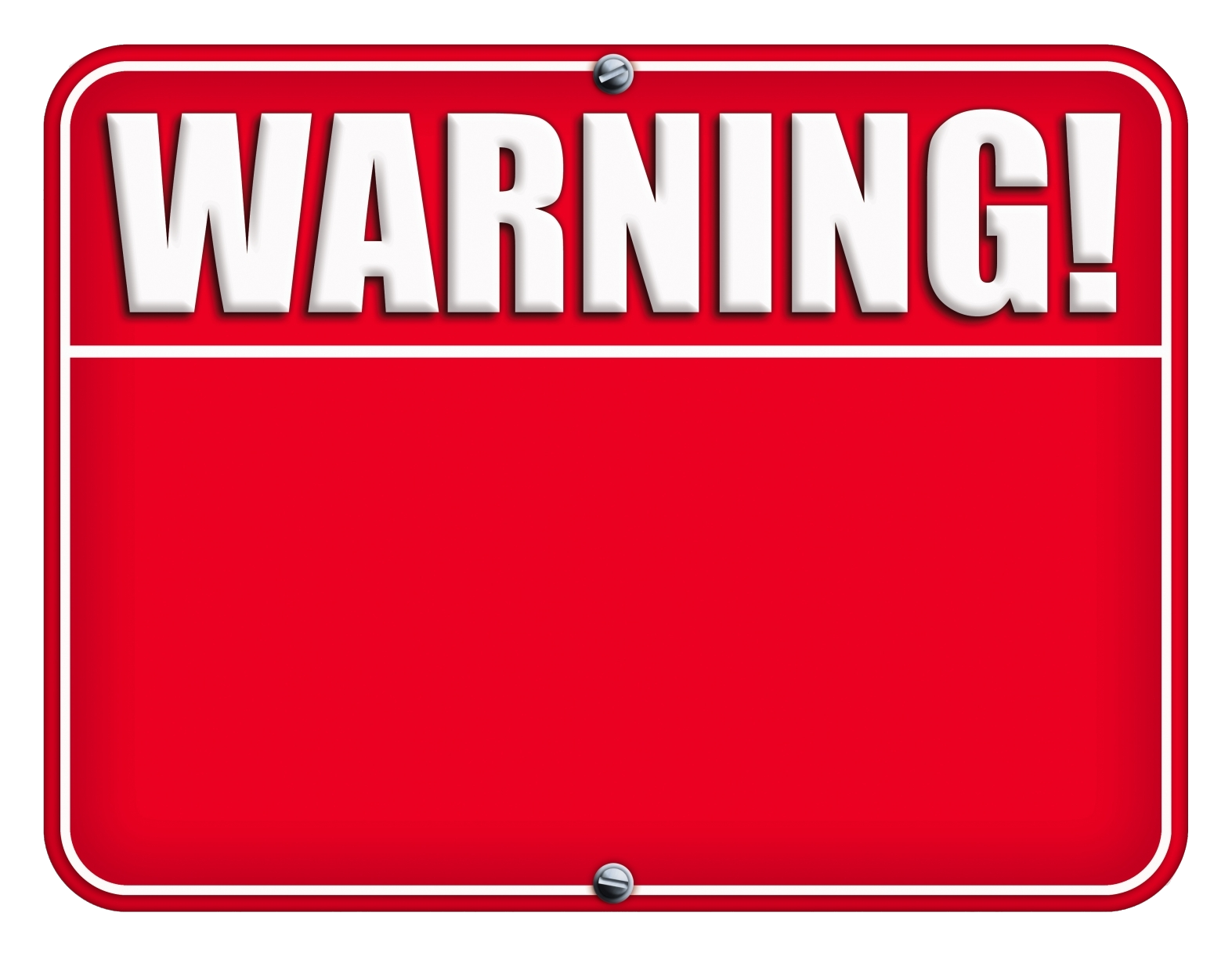 ROARING
LION!
Destruction is coming!
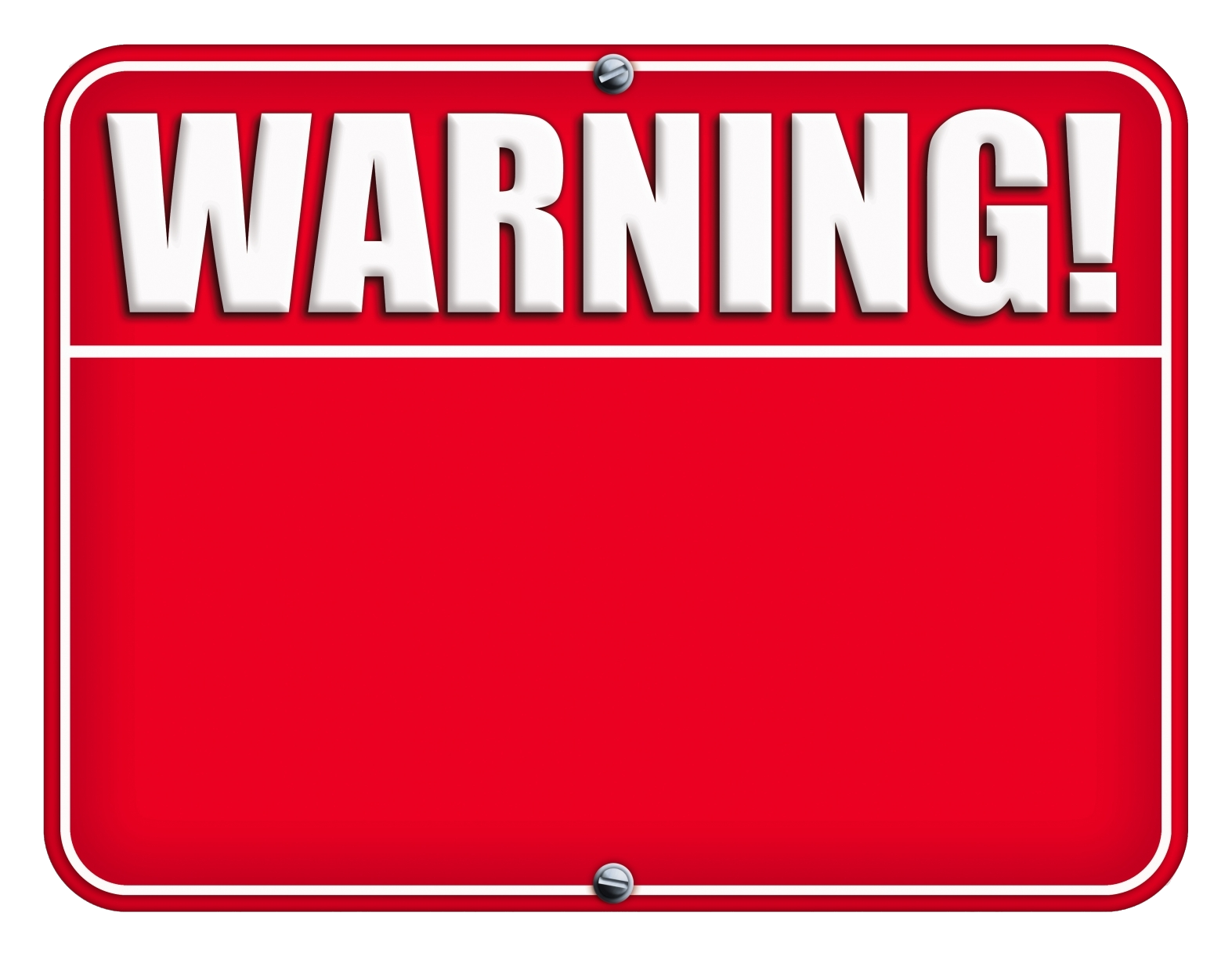 FIRE
AHEAD!
Destruction is coming!
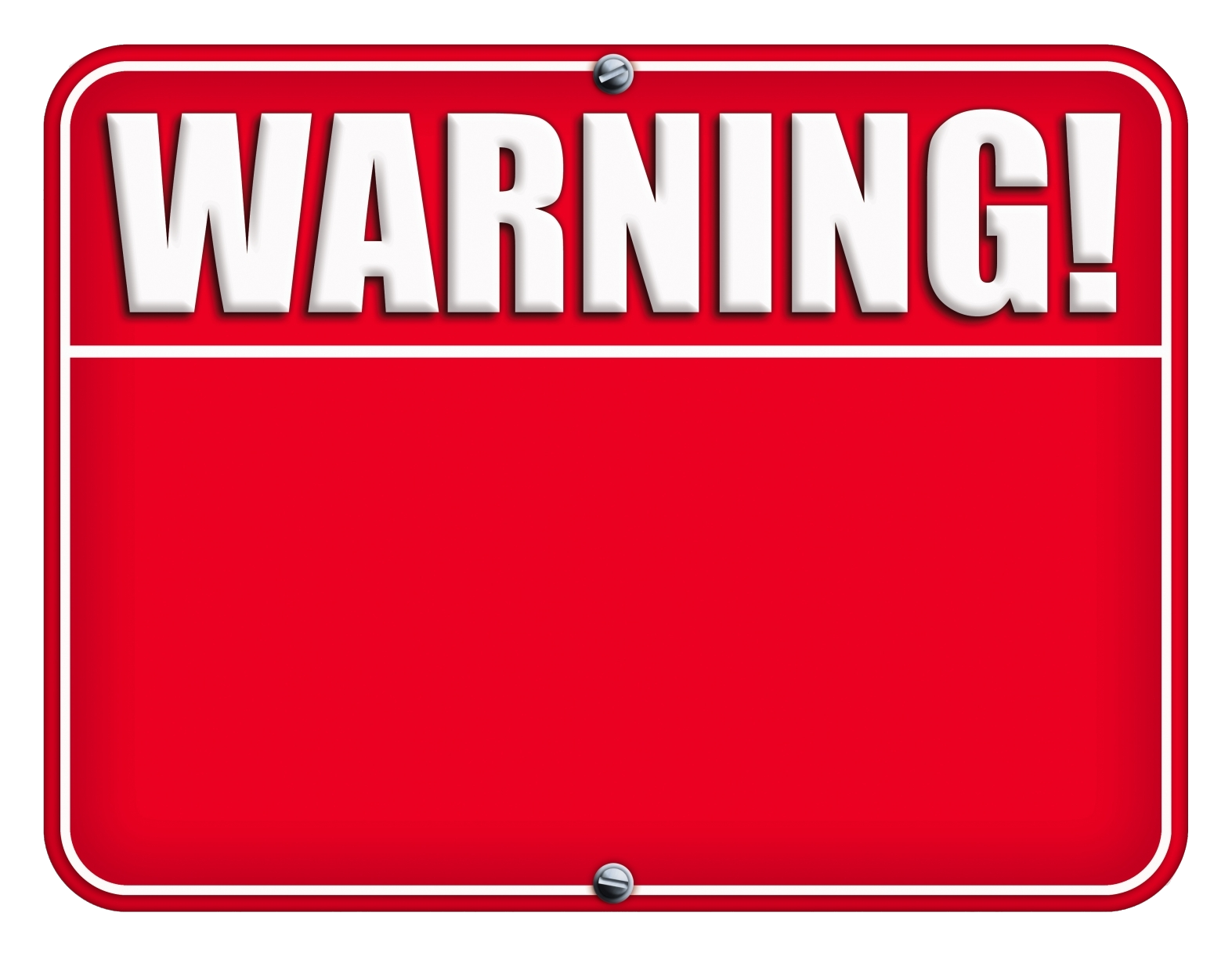 PREPARE TO MEET GOD!
Destruction is coming!
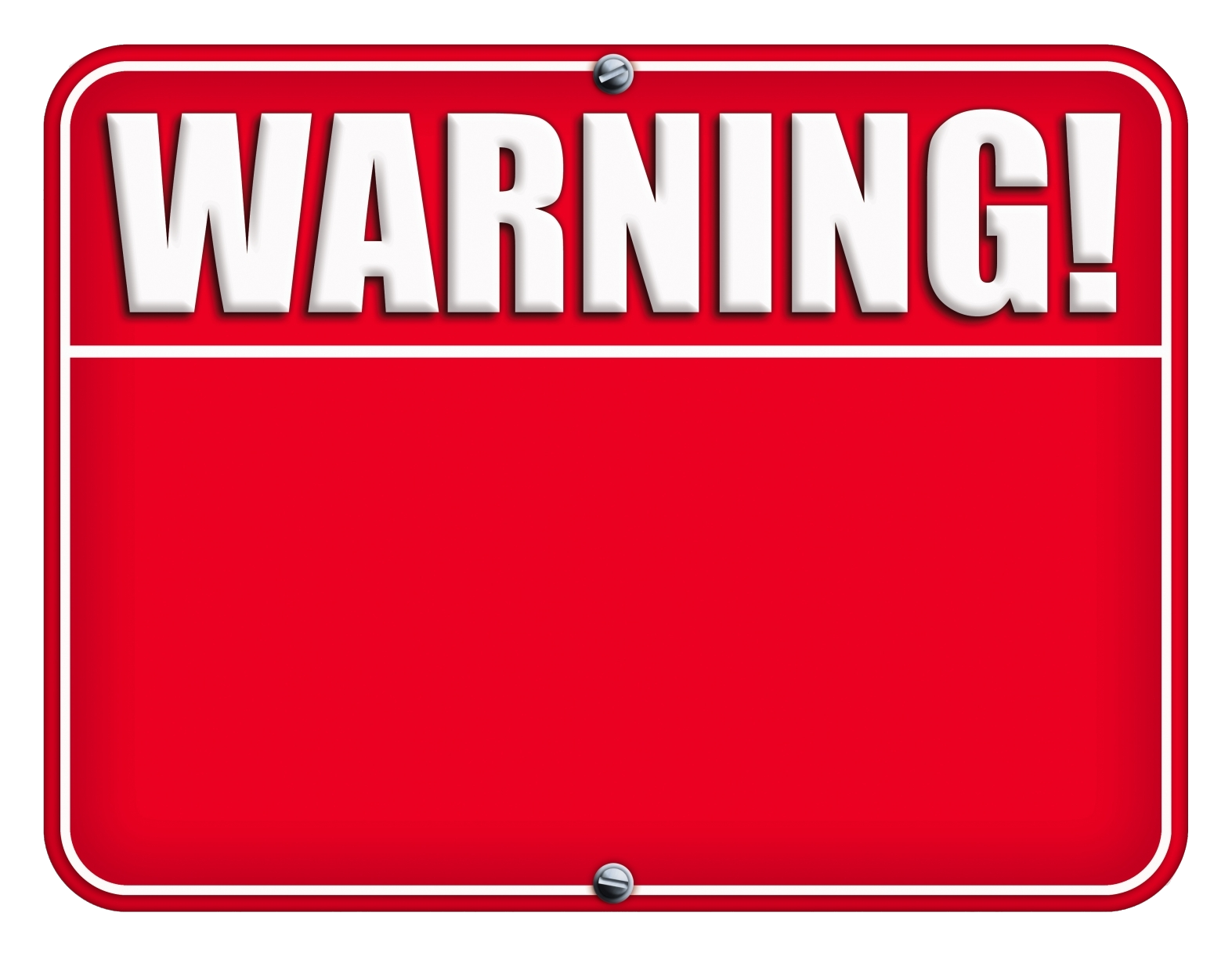 WOE!
Destruction is coming!
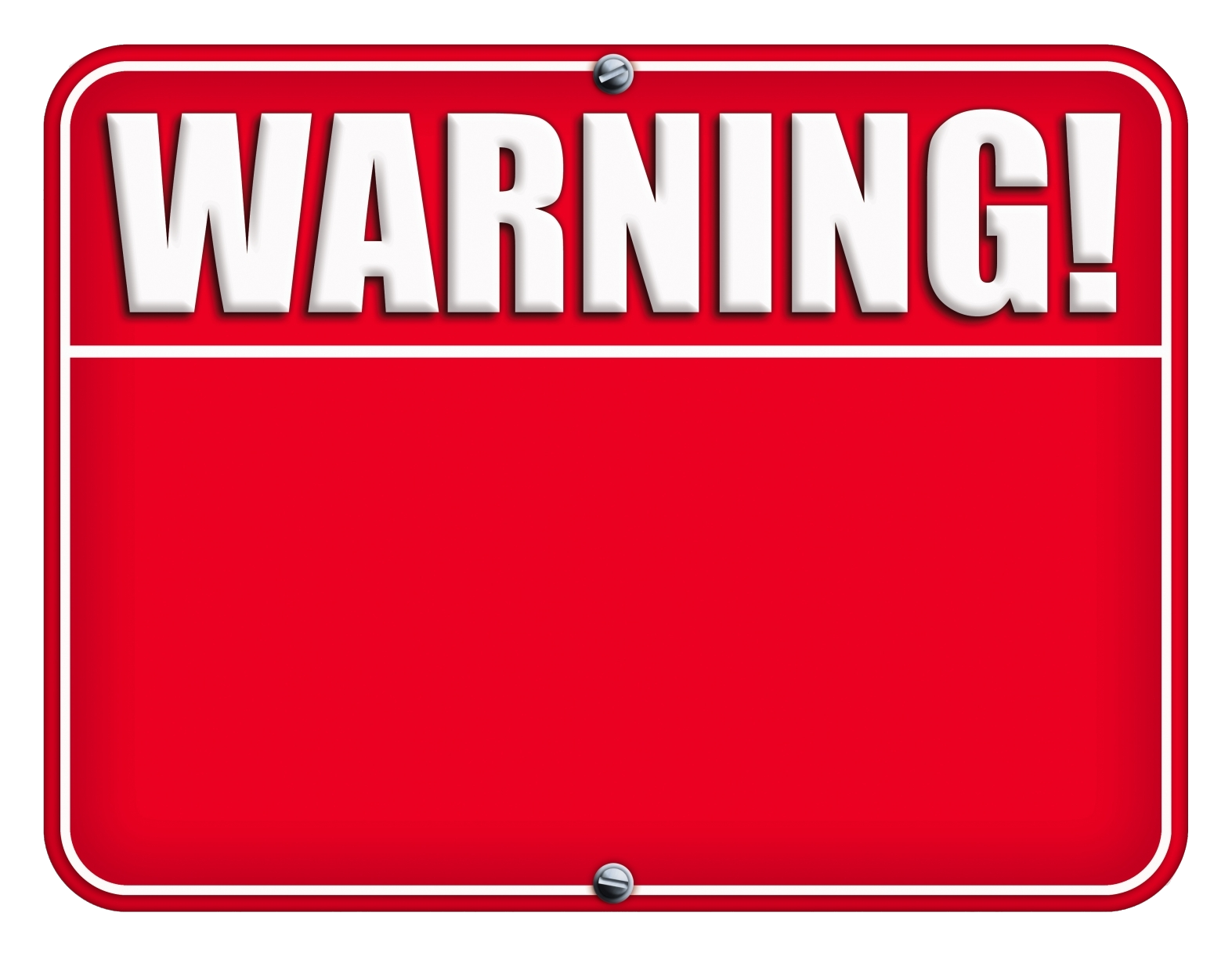 RIPE FOR 
JUDGMENT
Destruction is coming!
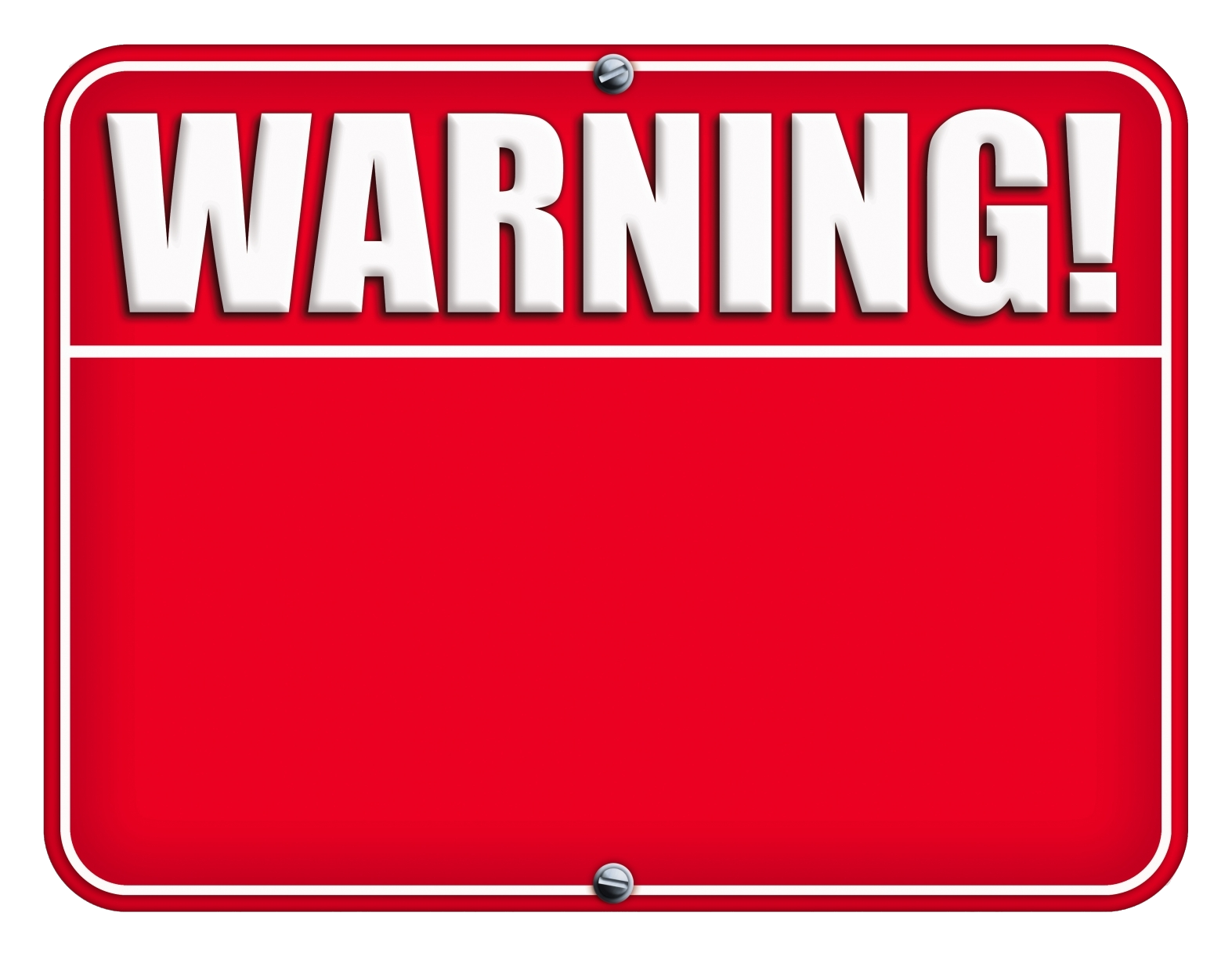 it’s coming
You cannot ESCAPE it!
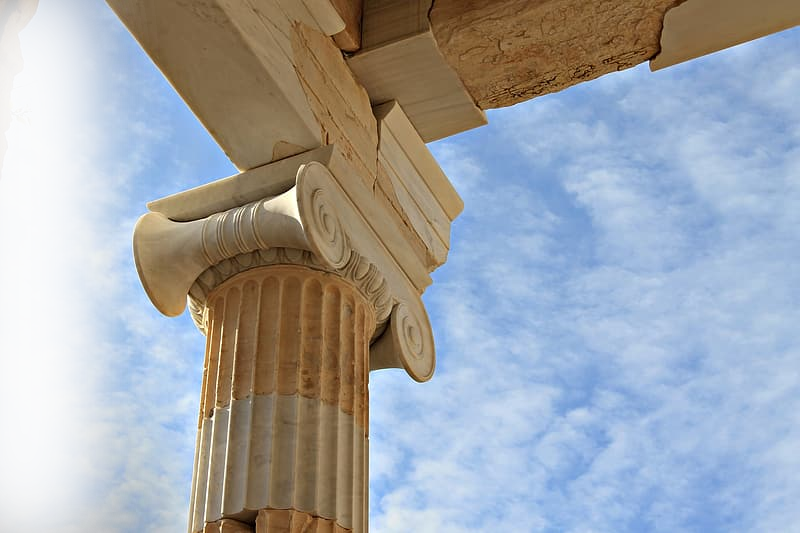 9:1  I saw the Lord standing by the altar, and he said: "Strike the tops of the pillars so that the thresholds shake. Bring them down on the heads of all the people; those who are left I will kill with the sword. Not one will get away, none will escape.
[Speaker Notes: http://p0.pikrepo.com/preview/629/331/brown-concrete-pillar.jpg]
You cannot ESCAPE it!
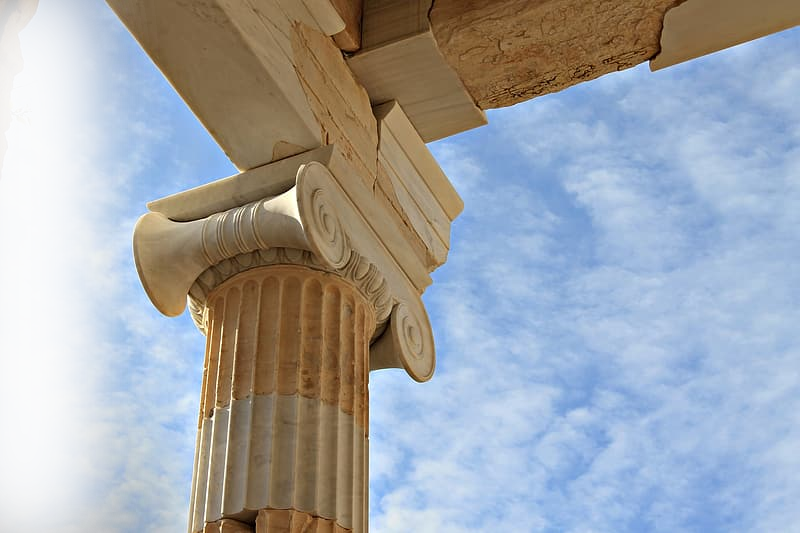 9:1  I saw the Lord standing by the altar, and he said: "Strike the tops of the pillars so that the thresholds shake. Bring them down on the heads of all the people; those who are left I will kill with the sword. Not one will get away, none will escape.
You cannot HIDE from it!
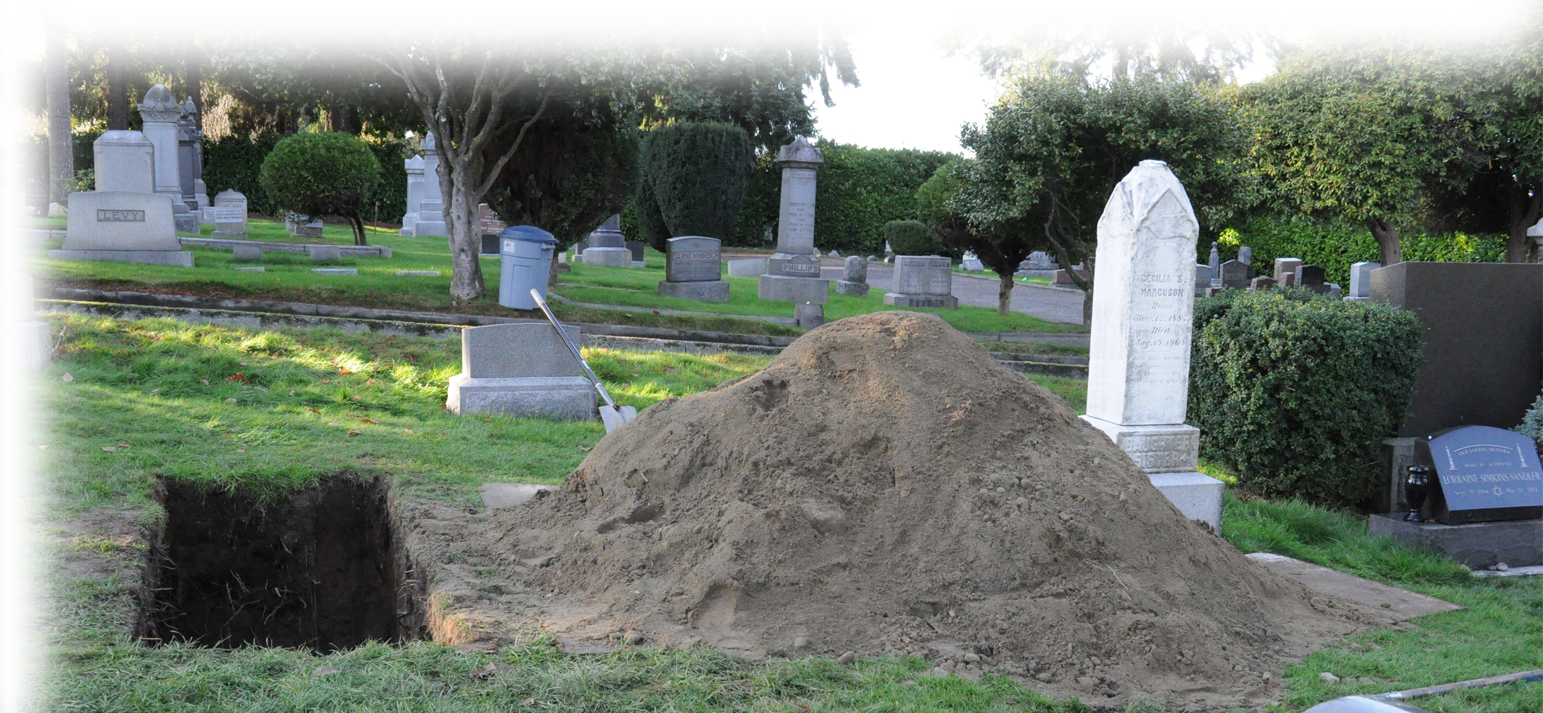 2 Though they dig down to the depths of the grave, from there my hand will take them. Though they climb up to the heavens, from there I will bring them down.
[Speaker Notes: upload.wikimedia.org/wikipedia/commons/9/92/Seattle_-_Hills_of_Eternity_Cemetery_08.jpg]
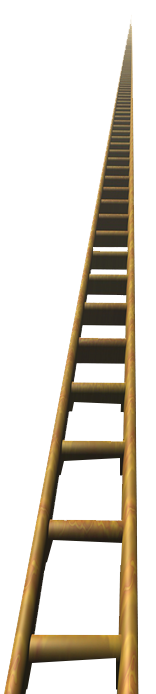 You cannot HIDE from it!
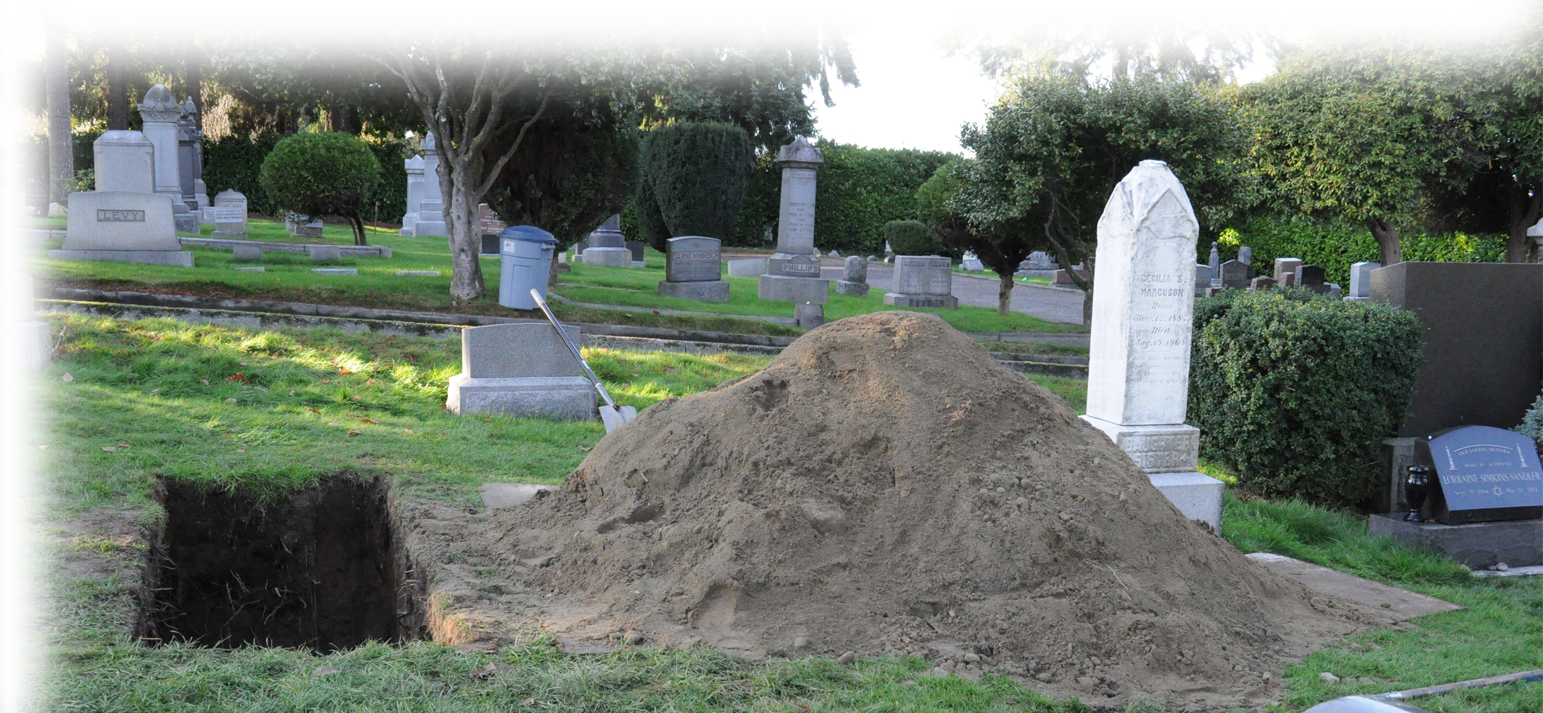 2 Though they dig down to the depths of the grave, from there my hand will take them. Though they climb up to the heavens, from there I will bring them down.
You cannot HIDE from it!
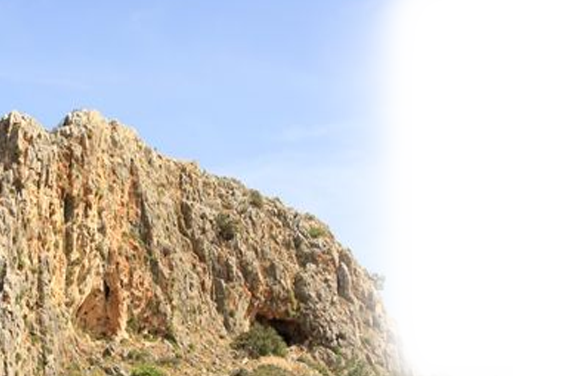 3 Though they hide themselves on the top of Carmel, there I will hunt them down and seize them. Though they hide from me at the bottom of the sea, there I will command the serpent to bite them.
You cannot HIDE from it!
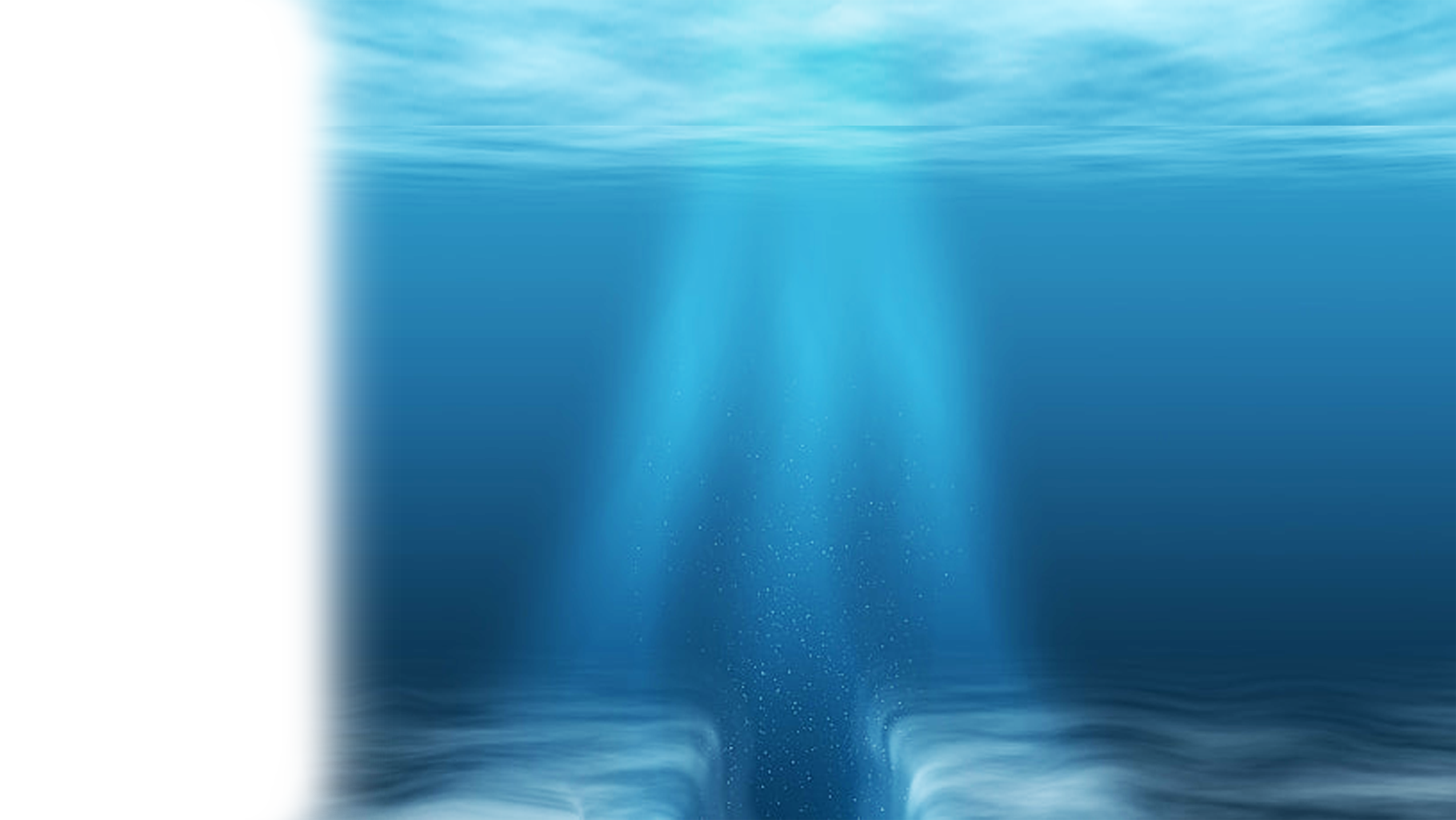 3 Though they hide themselves on the top of Carmel, there I will hunt them down and seize them. Though they hide from me at the bottom of the sea, there I will command the serpent to bite them.
[Speaker Notes: i2.pickpik.com/photos/94/283/771/underwater-sea-ocean-plankton-blue-preview.jpg

Serpent = probably a sea serpent]
You cannot EVADE it!
4 Though they are driven into exile by their enemies, there I will command the sword to slay them. I will fix my eyes upon them for evil and not for good."
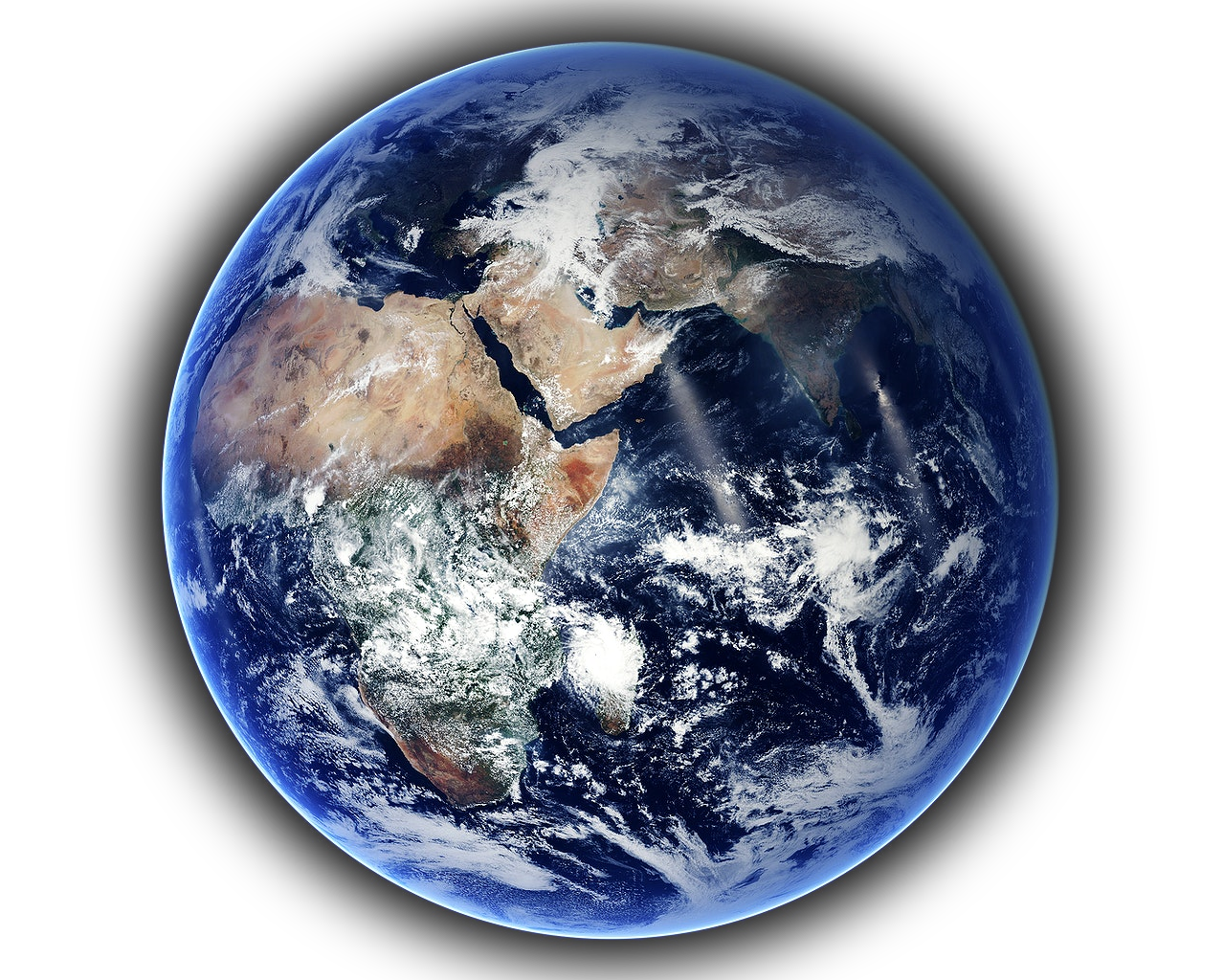 You cannot WITHSTAND it!
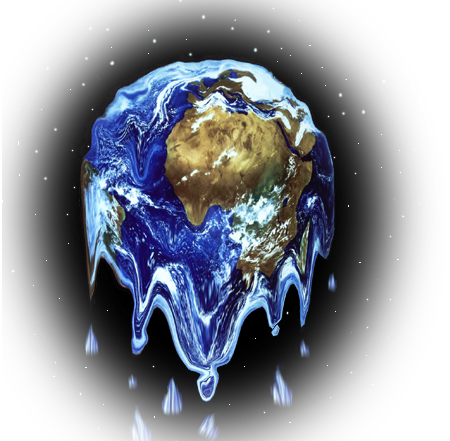 5 The Lord, the LORD Almighty, he who touches the earth and it melts, and all who live in it mourn-- the whole land rises like the Nile, then sinks like the river of Egypt-- 6 he who builds his lofty palace in the heavens and sets its foundation on the earth, who calls for the waters of the sea and pours them out over the face of the land-- the LORD is his name.
[Speaker Notes: www.flickr.com/photos/lesjameshumor/2931617679]
You cannot CLAIM PRIVILEDGE from it
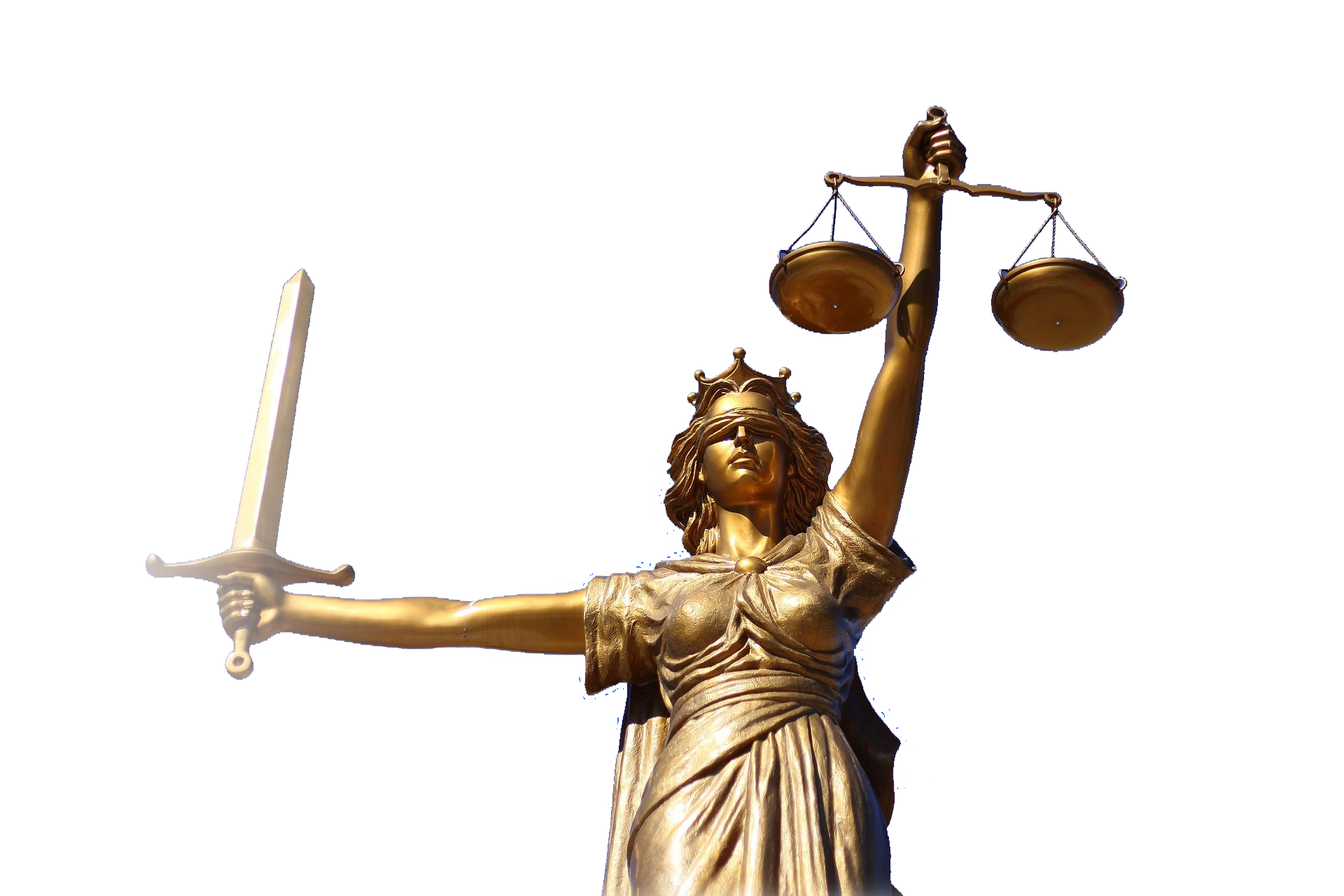 7 "Are not you Israelites the same to me as the Cushites?" declares the LORD. "Did I not bring Israel up from Egypt, the Philistines from Caphtor and the Arameans from Kir?
[Speaker Notes: https://pixabay.com/photos/justice-statue-lady-justice-2060093/]
You cannot CLAIM PRIVILEDGE from it
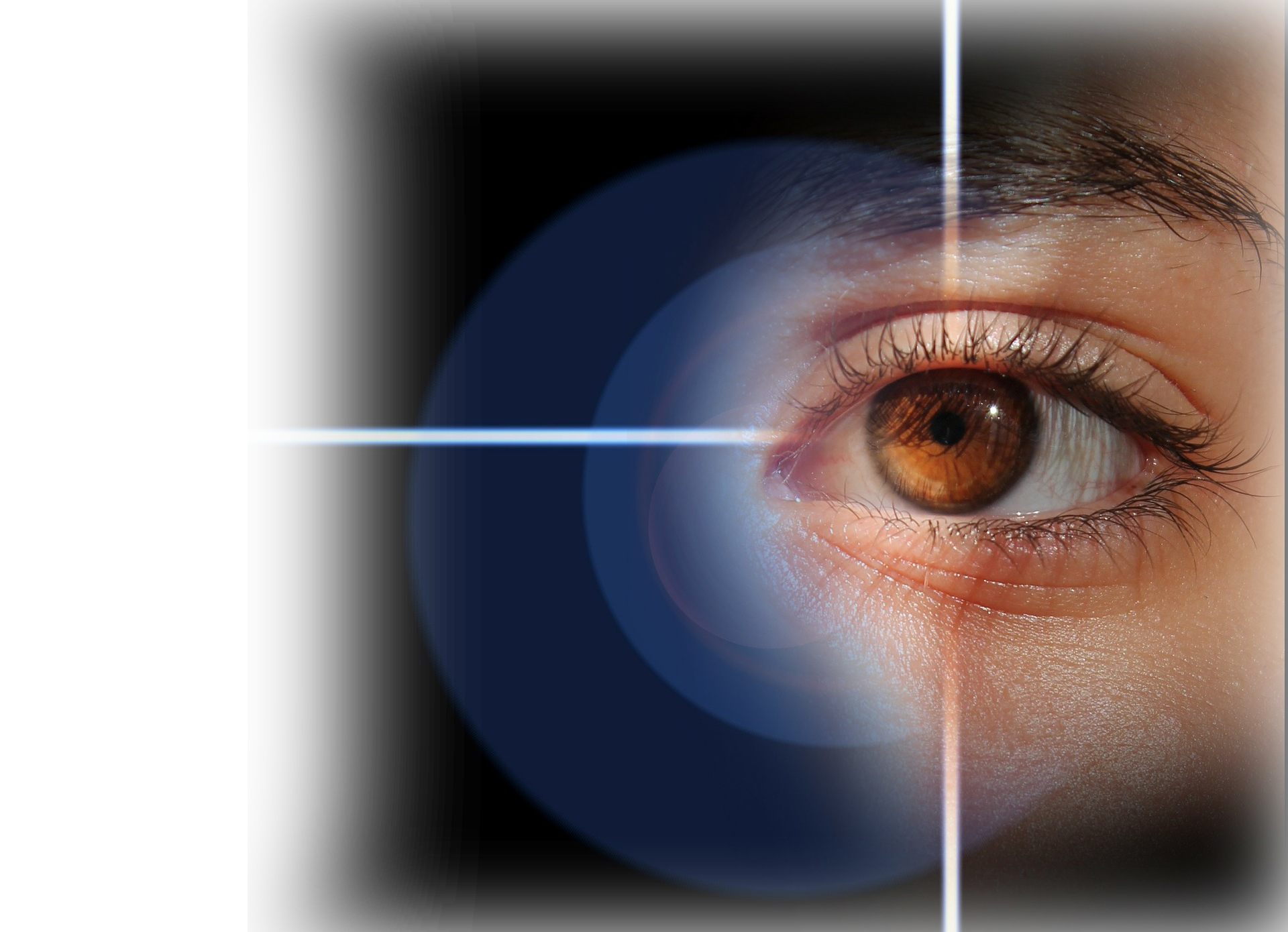 8 "Surely the eyes of the Sovereign LORD are on the sinful kingdom. I will destroy it from the face of the earth--
[Speaker Notes: pixabay.com/photos/assassination-attempt-crime-scene-268910/]
You cannot OVERTAKE it!
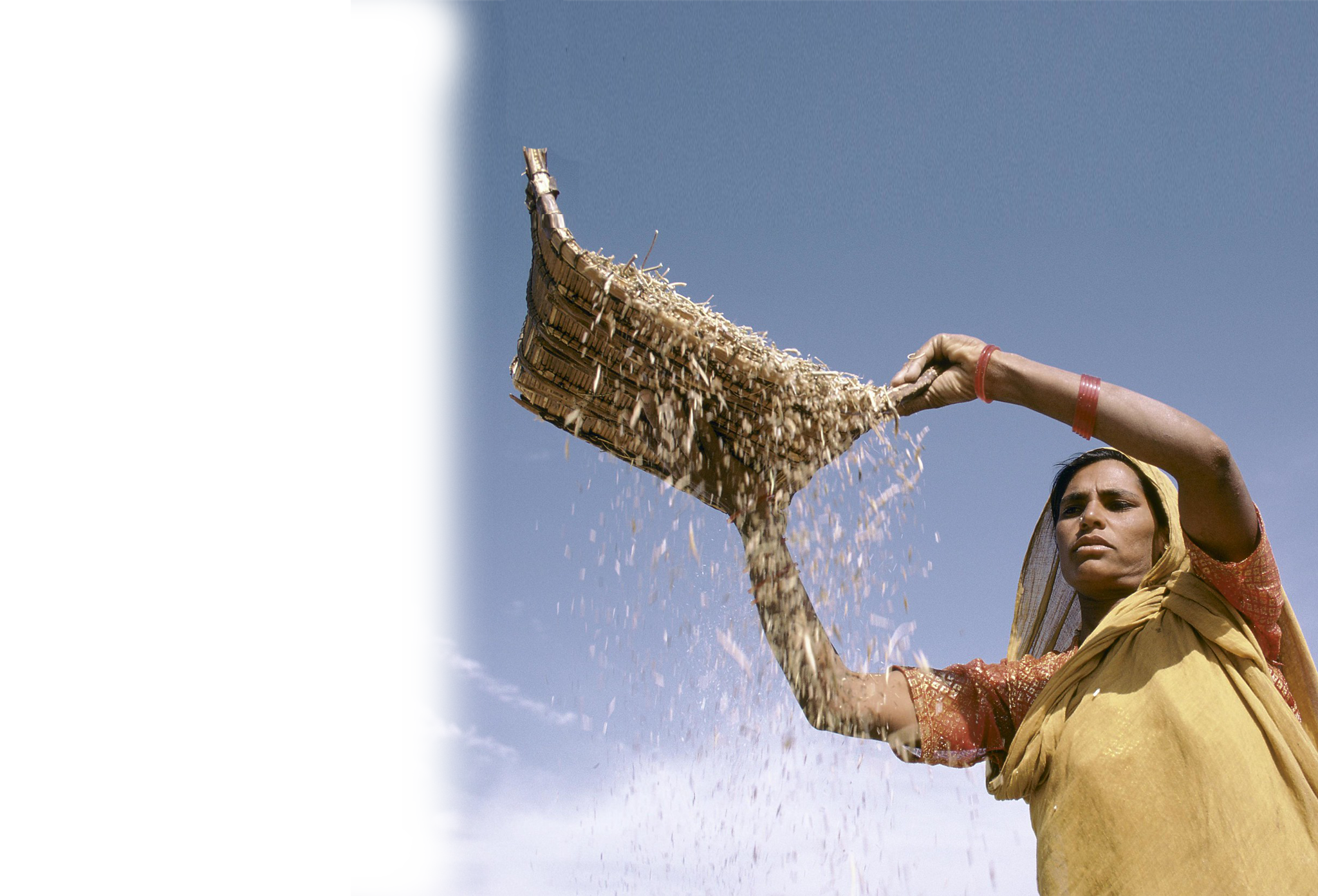 9 "For I will give the command, and I will shake the house of Israel among all the nations as grain is shaken in a sieve, and not a pebble will reach the ground. 10 All the sinners among my people will die by the sword, all those who say, 'Disaster will not overtake or meet us.'
[Speaker Notes: https://flickr.com/photos/worldbank/2183806066]
…it’s coming…
“yet”
“but” (NLT)
“nevertheless” (NASB)
“saving that” (KJV) 
“except” (ESV) 



 
"yet I will not totally destroy the house of Jacob," declares the LORD. 9:8b
[Speaker Notes: He uses three synonyms: 

Repair  =  Wall up 
Restore = Raise up 
Build = Build up]
…it’s coming…
“yet”
 
"yet I will not totally destroy the house of Jacob," declares the LORD. 9:8b
HOW CAN YOU BE SAVED FROM IT?
RESTORATION
IS COMING!
It’s NEEDED 9:11
11 "In that day I will restore David's fallen tent. I will repair its broken places, restore its ruins, and build it as it used to be, 12 so that they may possess the remnant of Edom and all the nations that bear my name," declares the LORD, who will do these things.
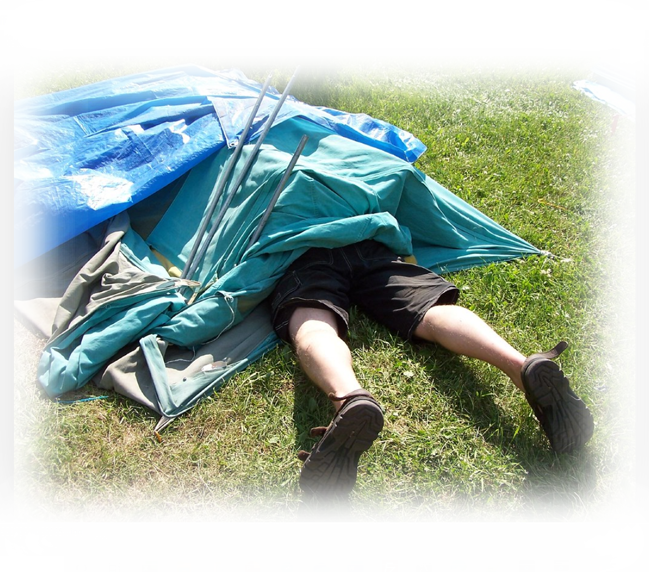 [Speaker Notes: www.flickr.com/photos/raptortheangel/187782497]
It’s DESCRIBED 9:11
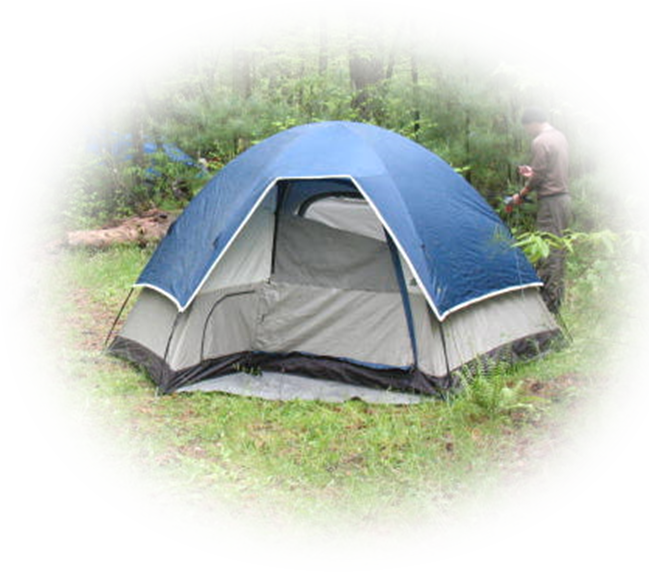 11 "In that day I will restore David's fallen tent. I will repair its broken places, restore its ruins, and build it as it used to be, 12 so that they may possess the remnant of Edom and all the nations that bear my name," declares the LORD, who will do these things.
[Speaker Notes: As it used to be = the nation Israel, not the church!]
It’s DESCRIBED 9:11
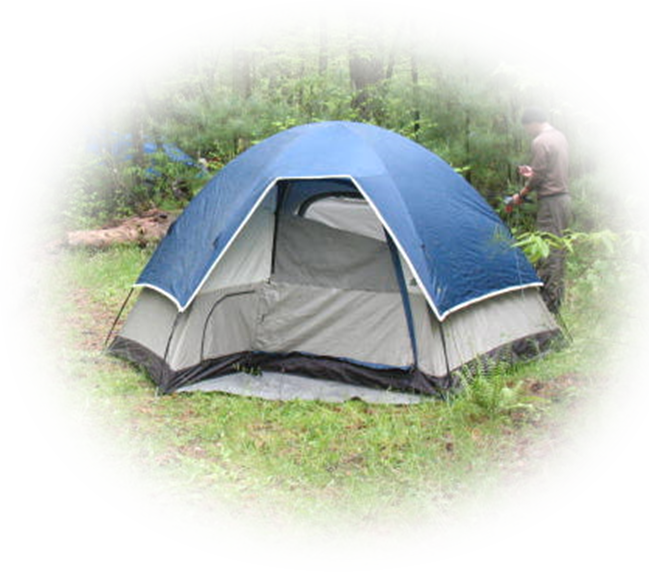 11 "In that day I will restore David's fallen tent. I will repair its broken places, restore its ruins, and build it as it used to be, 12 so that they may possess the remnant of Edom and all the nations that bear my name," declares the LORD, who will do these things.
[Speaker Notes: As it used to be = the nation Israel, not the church!]
Its PURPOSE 9:12
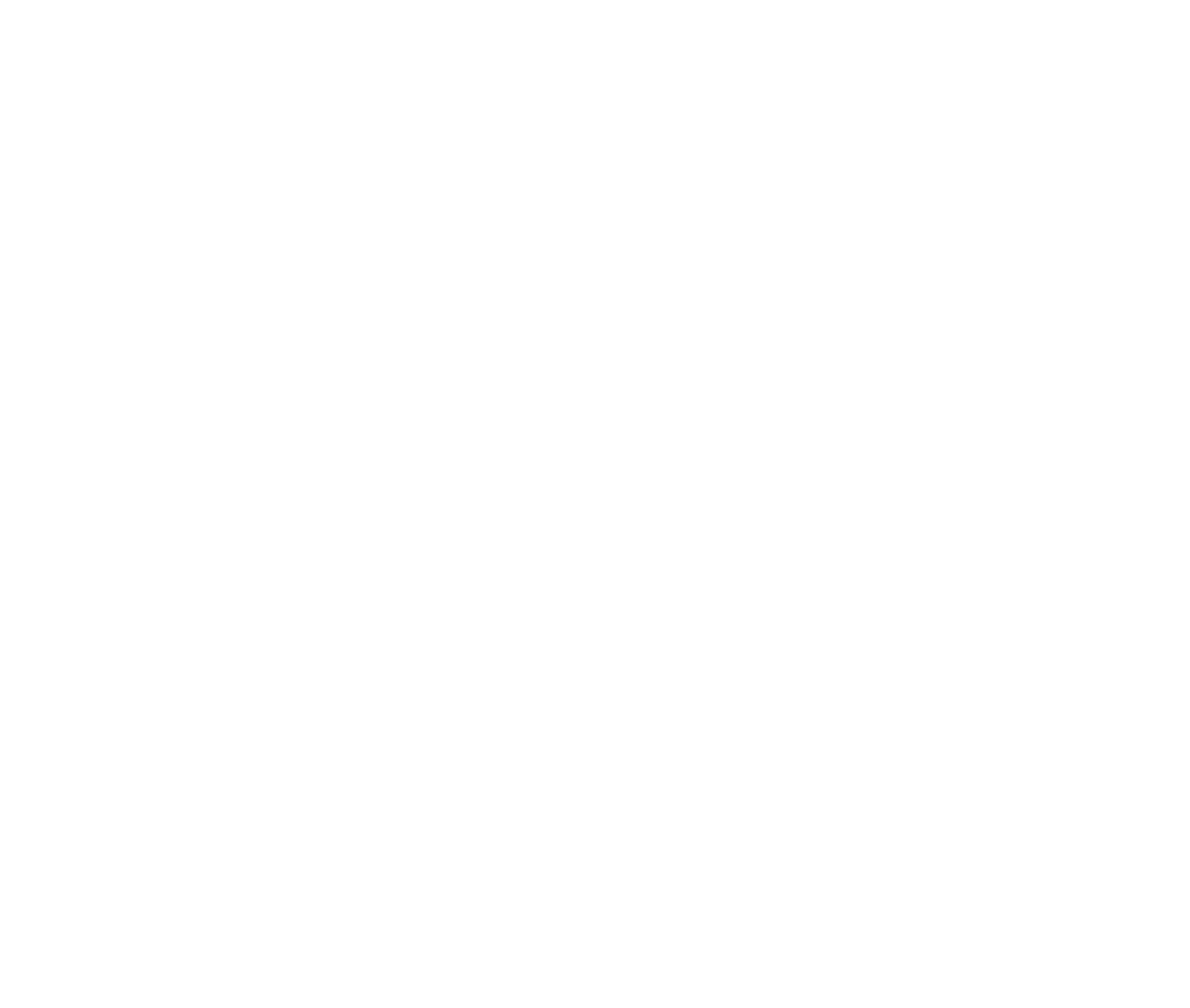 11 "In that day I will restore David's fallen tent. I will repair its broken places, restore its ruins, and build it as it used to be, 12 so that they may possess the remnant of Edom and all the nations that bear my name," declares the LORD, who will do these things.
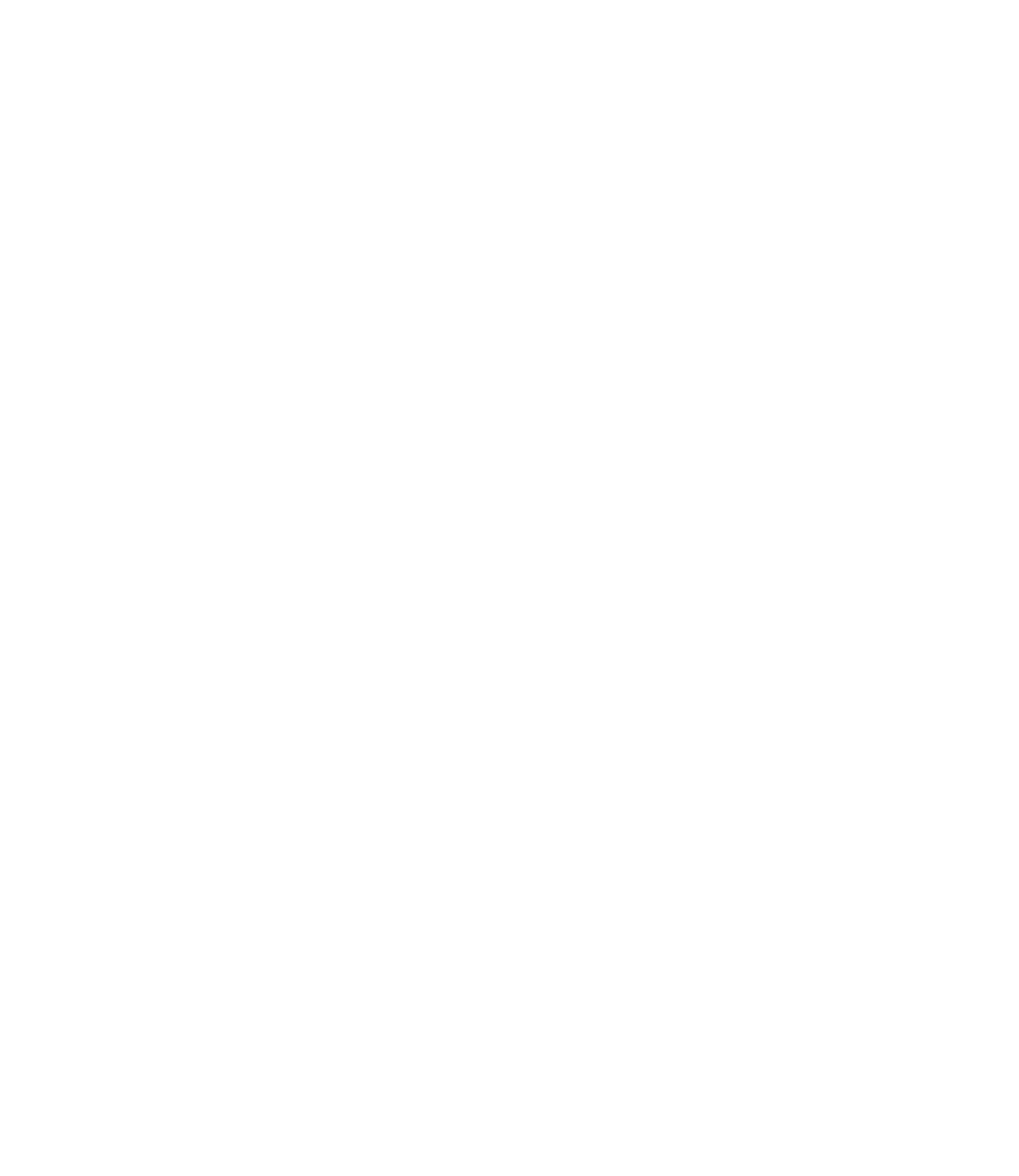 [Speaker Notes: pixabay.com/vectors/united-nations-logo-organization-40418/

pixabay.com/vectors/star-david-symbol-823404/

Right now the world dominates Israel – day is coming when Israel will be restored and dominate the world—when King Jesus returns to set up His Kingdom for 1000 years.  

Haggai says as much too …]
Its TIME 9:11, 13
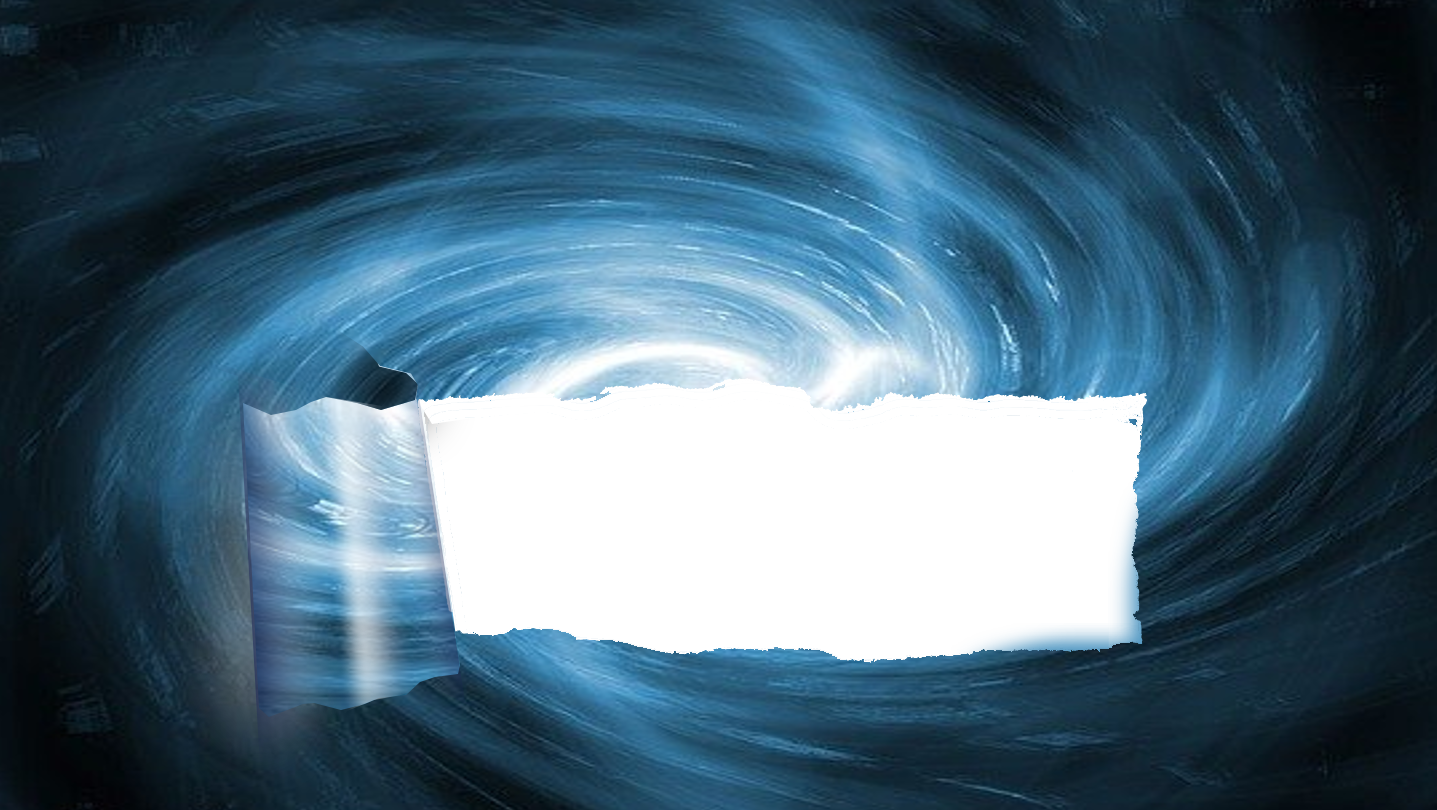 11 "In that day I will restore David's fallen tent. 
13 "The days are coming,"
…it’s coming…
[Speaker Notes: paper ripped = pixabay.com/photos/ripped-paper-torn-through-broken-2034946/

As it used to be = the nation Israel, not the church!]
Its TIME 9:11, 13
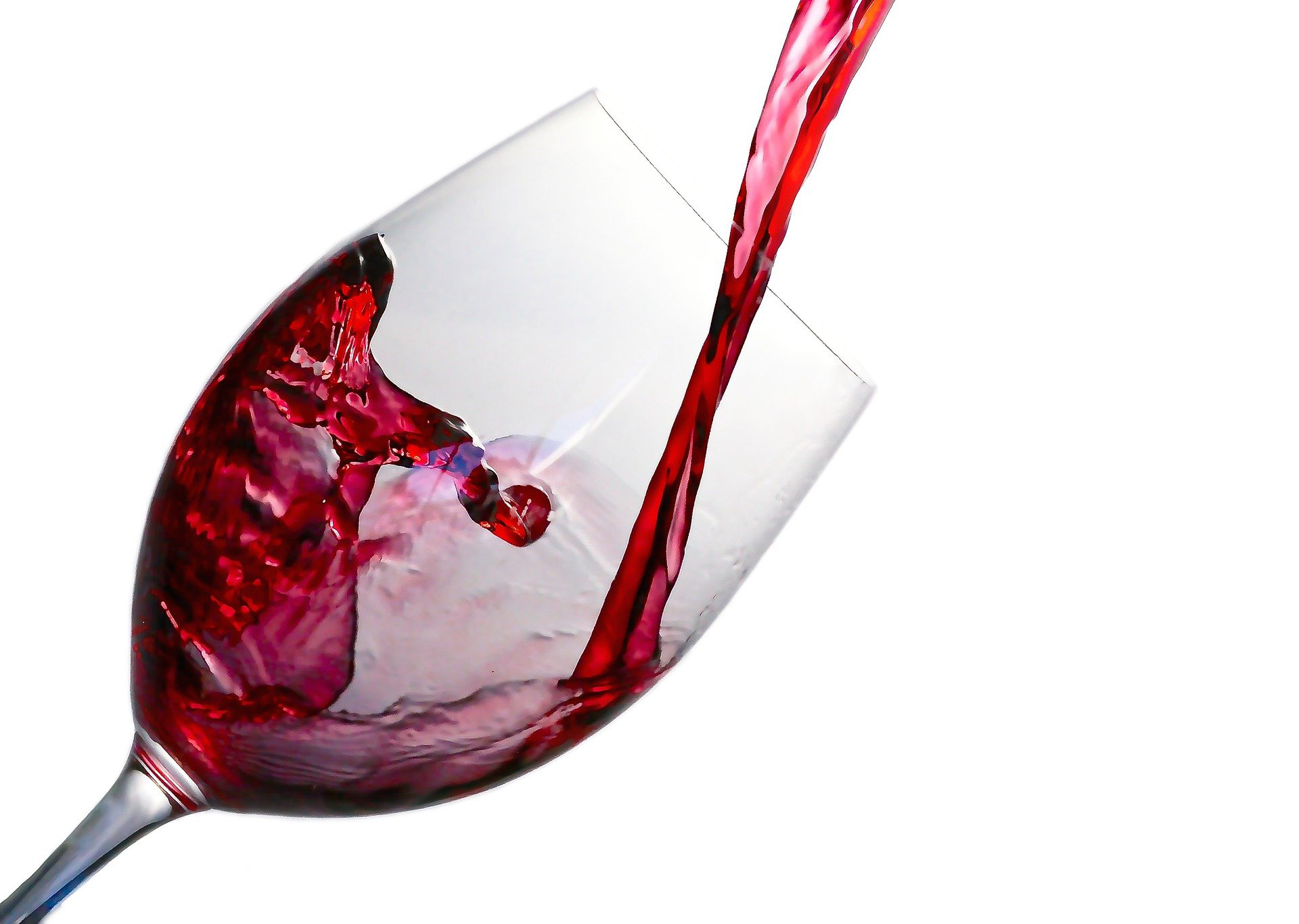 11 "In that day I will restore David's fallen tent. 
13 "The days are coming,“declares the LORD, "when the reaper will be overtaken by the plowman and the planter by the one treading grapes. New wine will drip from the mountains and flow from all the hills.
[Speaker Notes: As it used to be = the nation Israel, not the church!]
Its HEART 9:14
14 I will bring back my exiled people Israel; they will rebuild the ruined cities and live in them. They will plant vineyards and drink their wine; they will make gardens and eat their fruit.
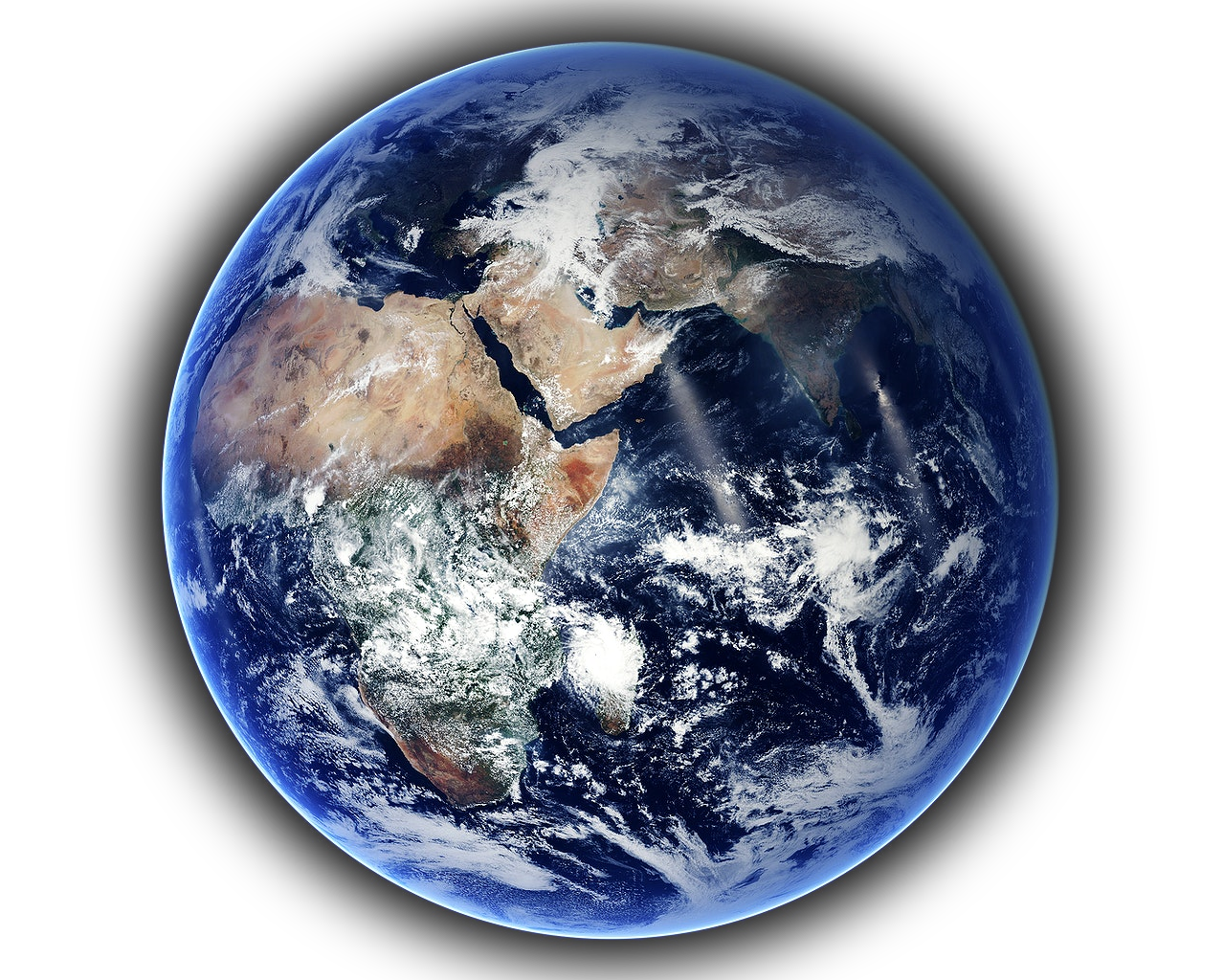 [Speaker Notes: pixabay.com/photos/wine-splash-glass-red-alcohol-1543170/]
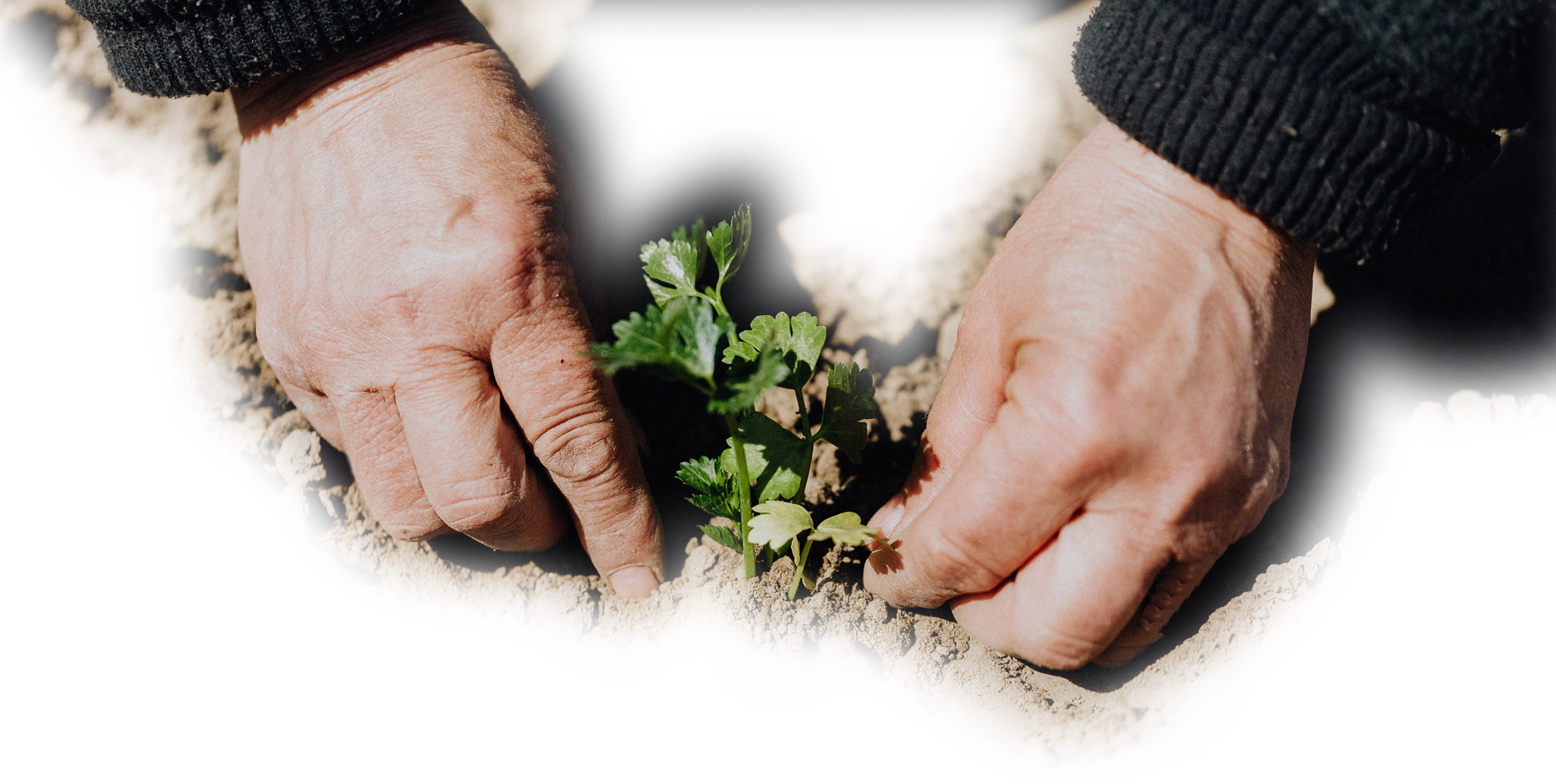 Its HEART 9:14
15 I will plant Israel in their own land, never again to be uprooted from the land I have given them," says the LORD your God.
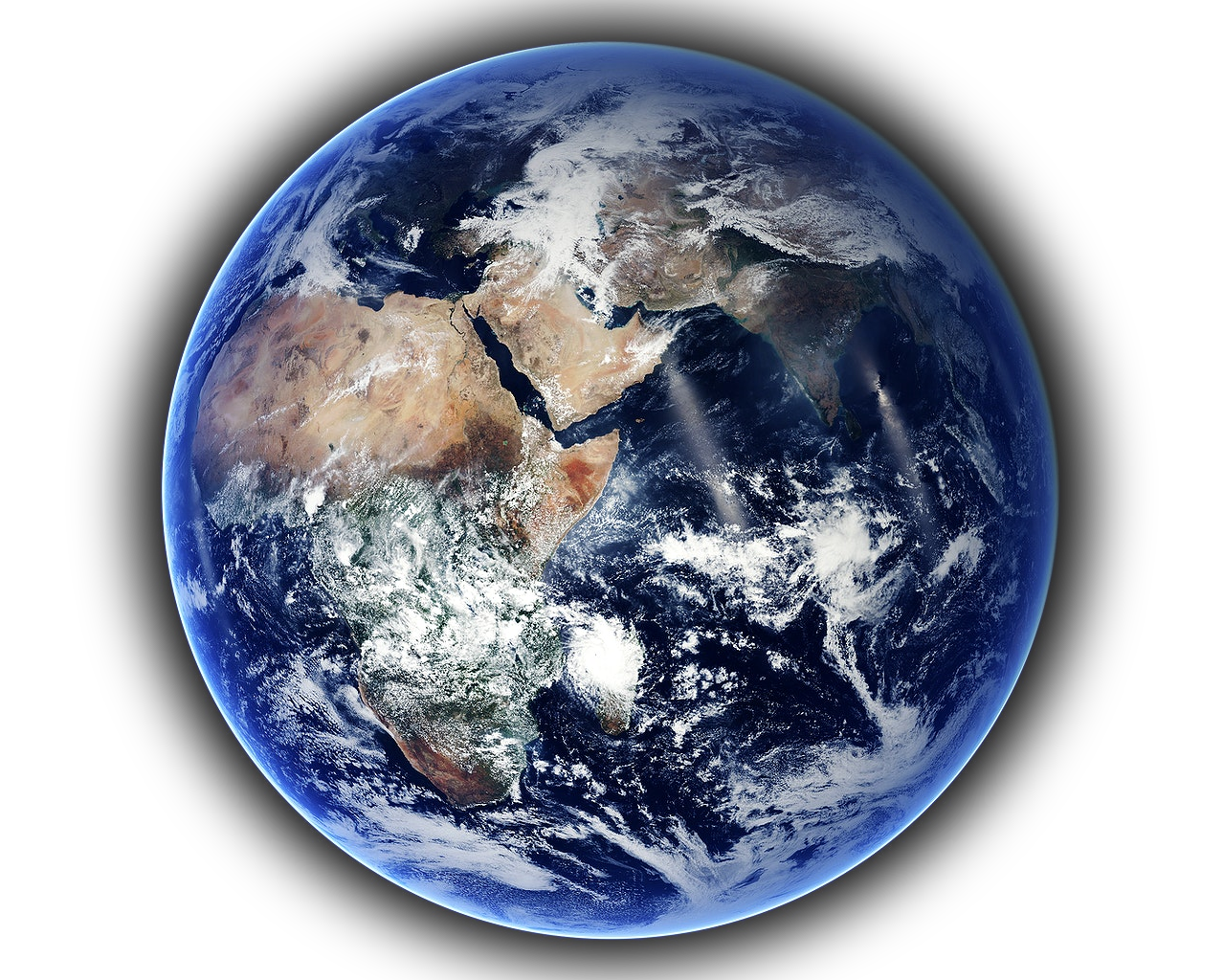 [Speaker Notes: www.pexels.com/photo/crop-photo-of-person-planting-seedling-in-garden-soil-4207910/]
Who is Restored?  Remnant of Israel!
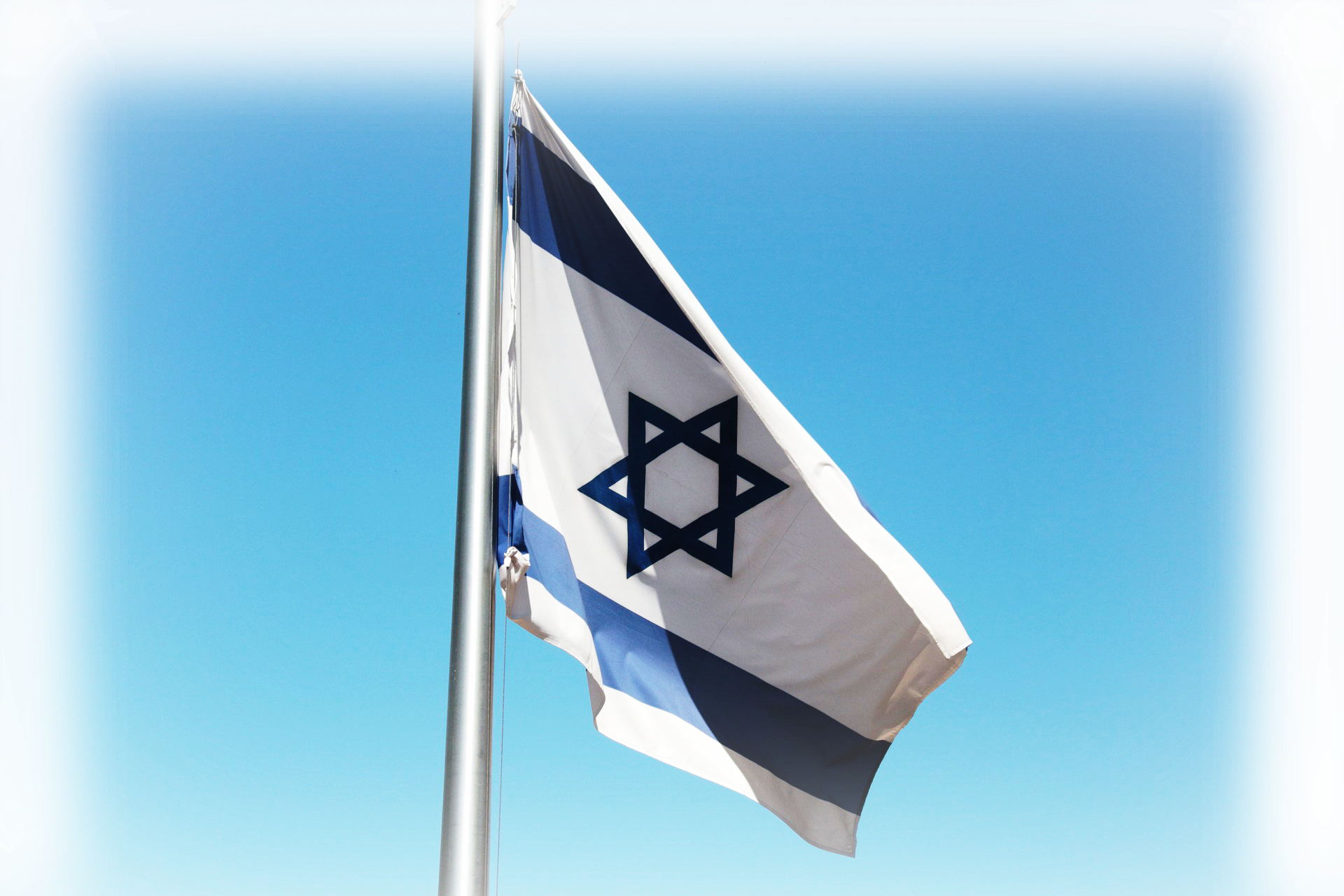 9:8b"yet I will not totally destroy the house of Jacob," declares the LORD.
Who is Restored?  Remnant of Israel!
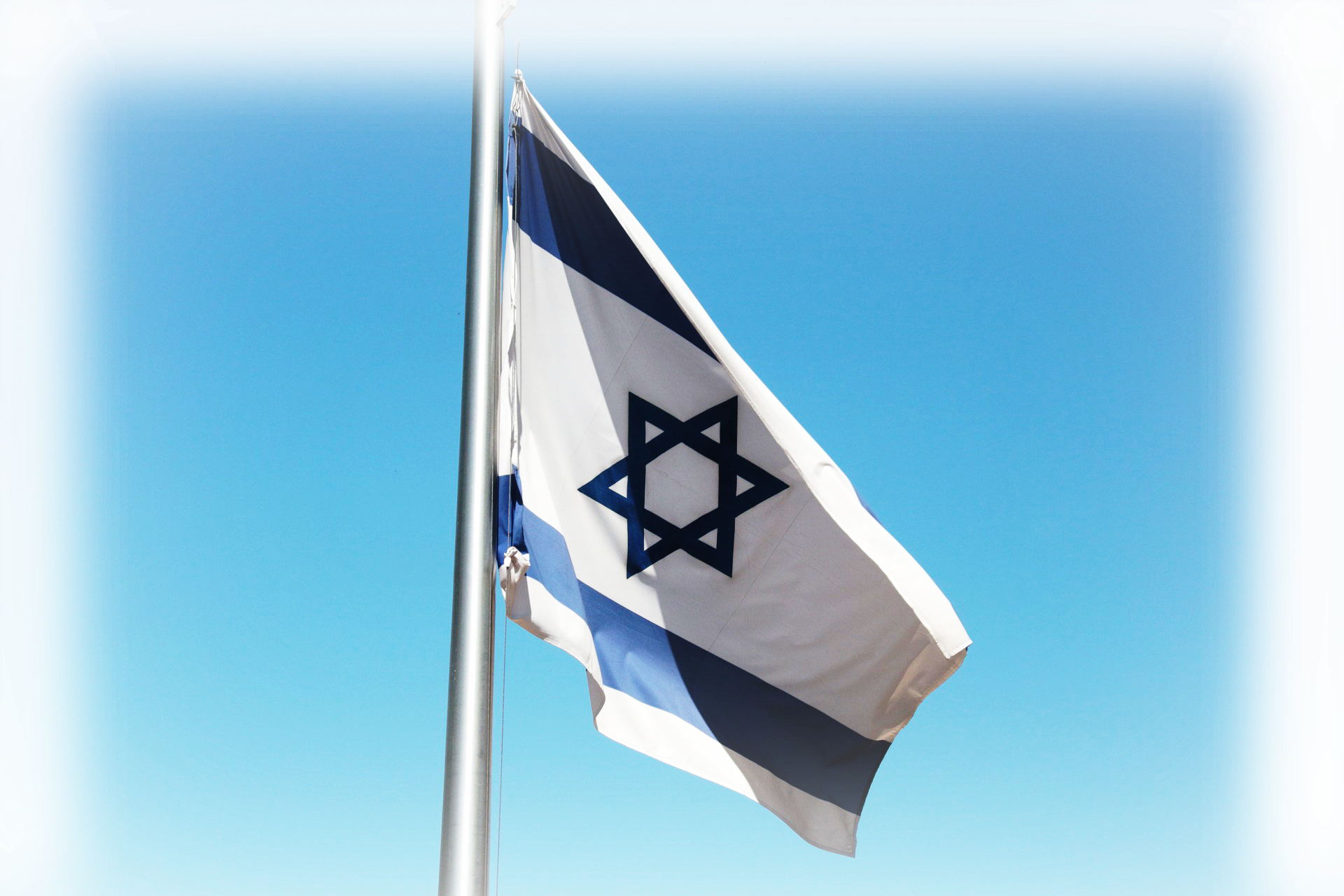 11 "In that day I will restore David's fallen tent. I will repair its broken places, restore its ruins, and build it as it used to be…
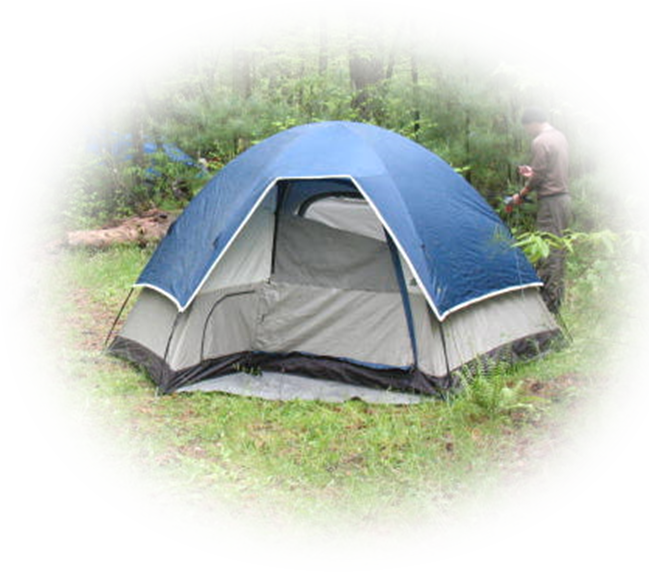 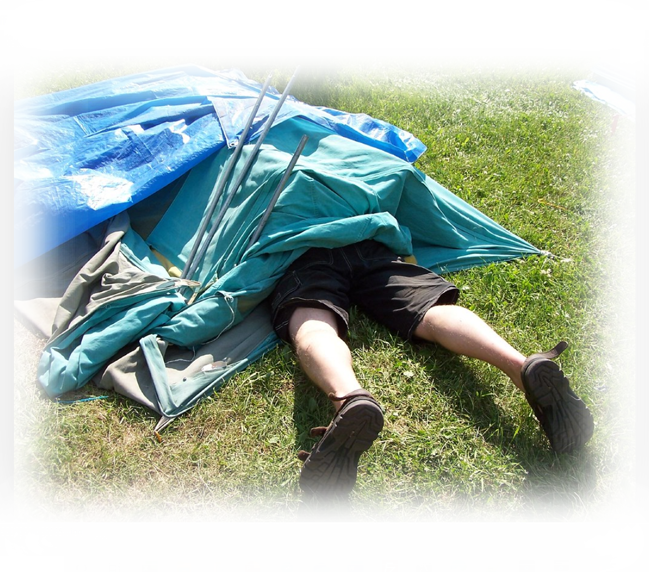 Who is Restored?  Remnant of Nations!
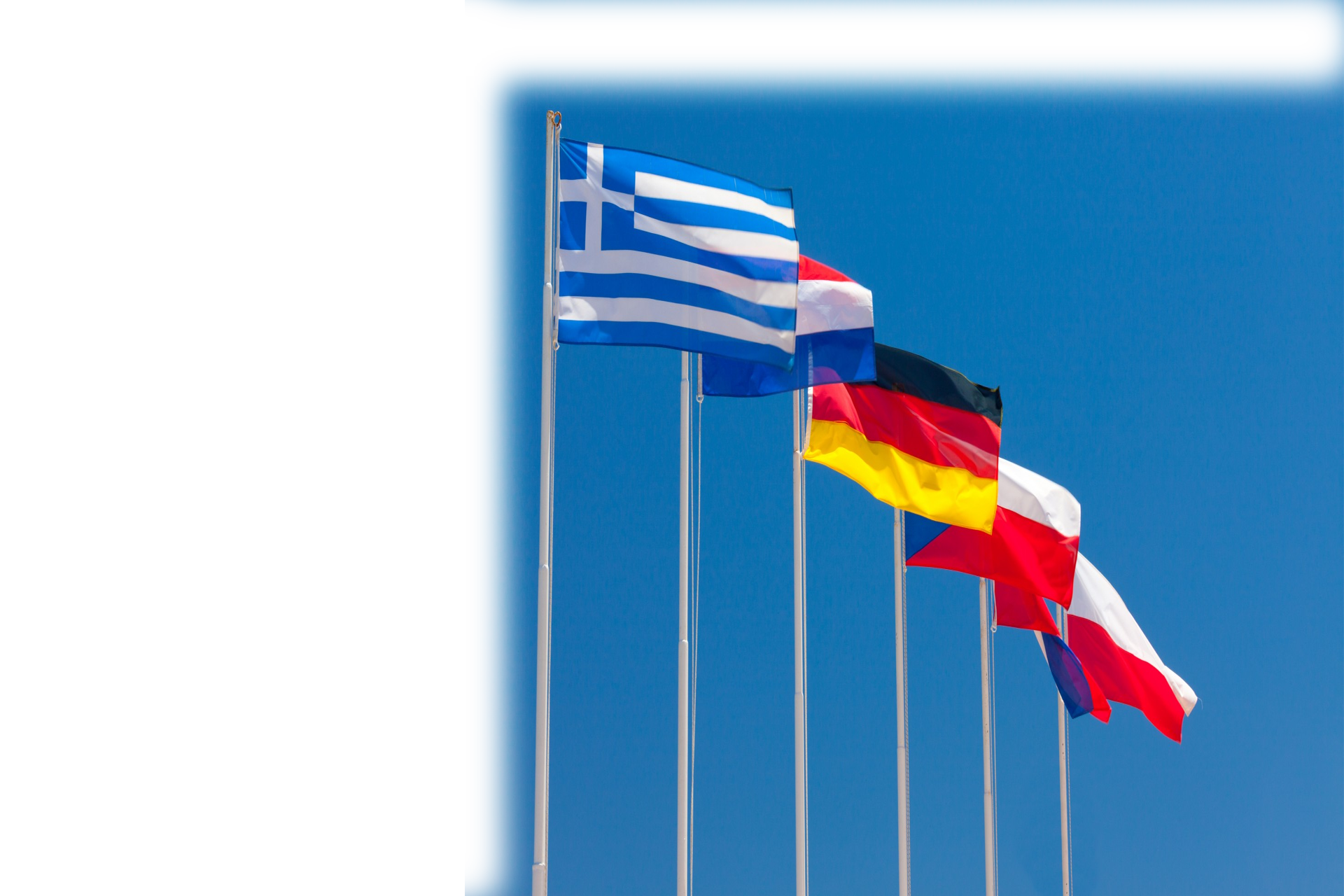 11 "In that day I will restore David's fallen tent. I will repair its broken places, restore its ruins, and build it as it used to be, 12 so that they may possess the remnant of Edom and all the nations that bear my name," declares the LORD, who will do these things.
God always has a remnant!
Romans 11:5 So too, at the present time there is a remnant chosen by grace.   6 And if by grace, then it is no longer by works; if it were, grace would no longer be grace.
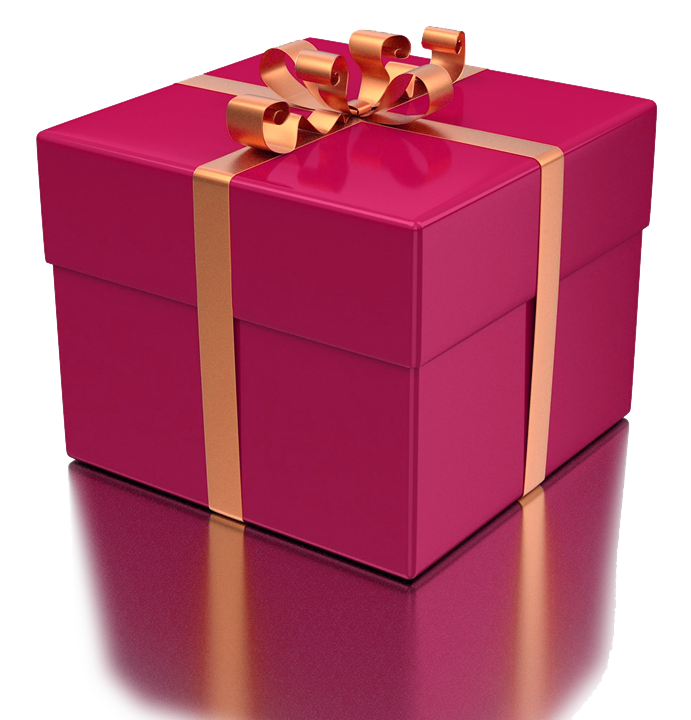 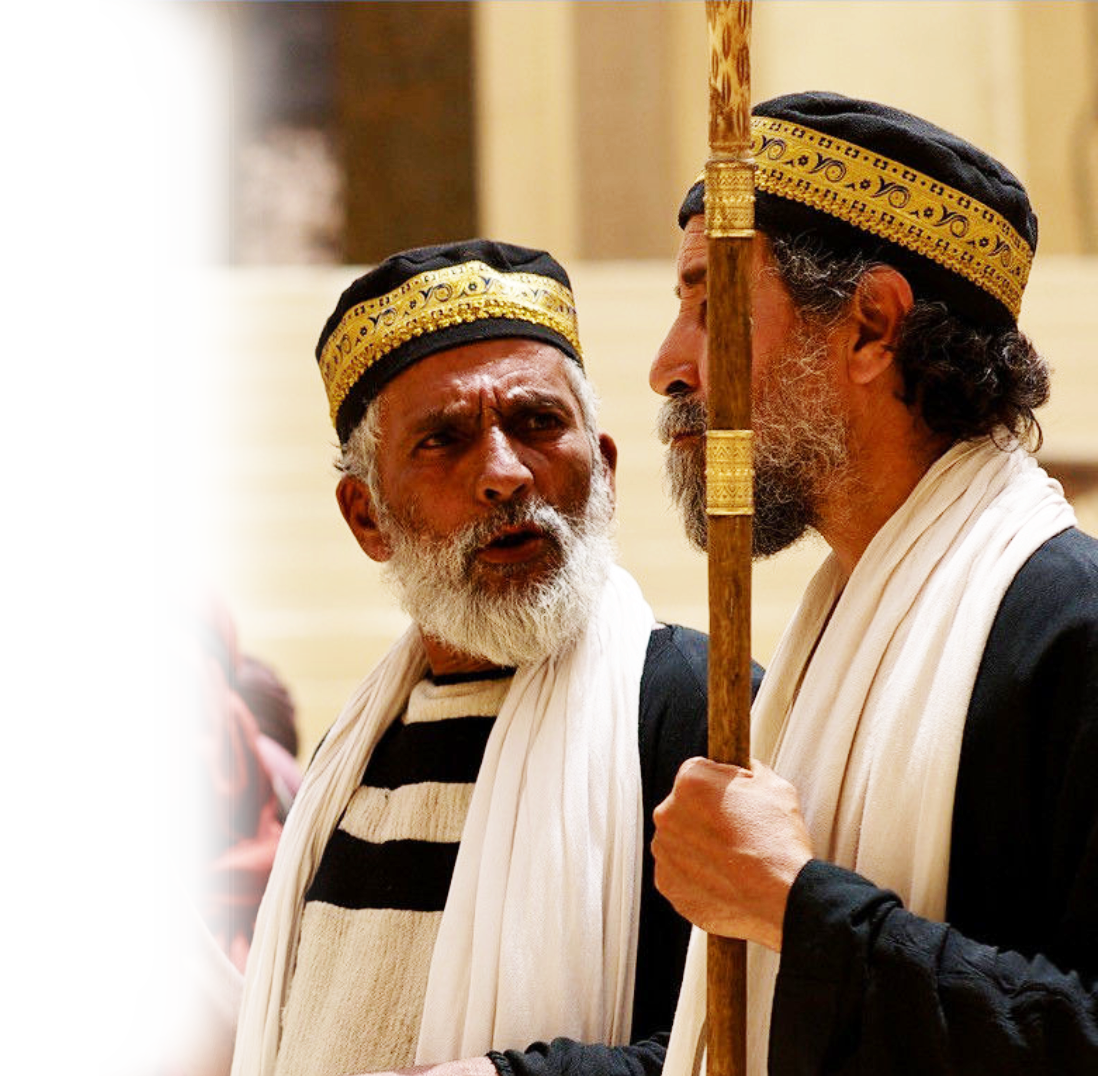 The Jerusalem Council Acts 15
Pharisees stood up and said, "The Gentiles must be circumcised and required to obey the law of Moses."
The Jerusalem Council Acts 15
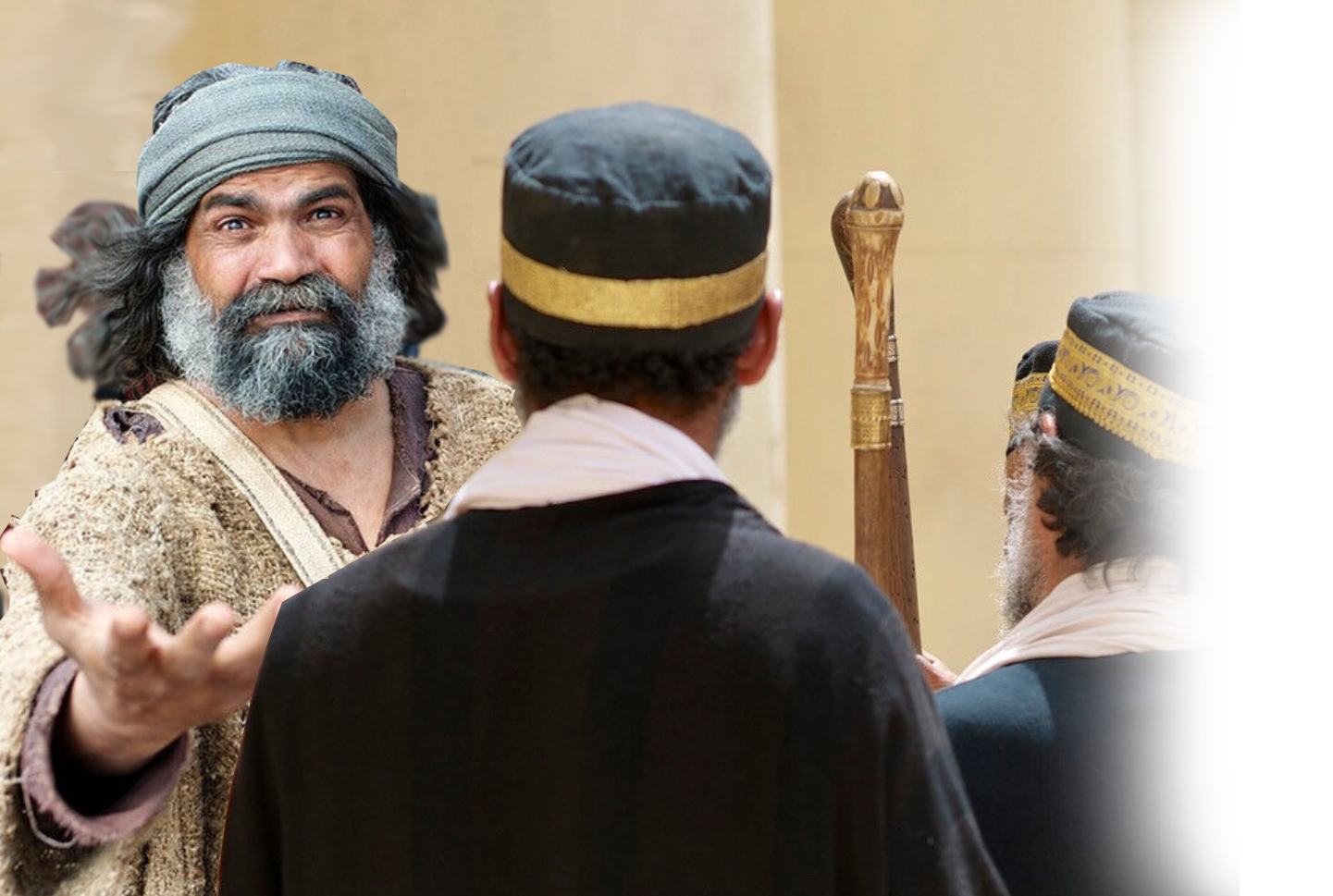 7 Peter … addressed them …. 
11 "No! We believe it is through the grace of our Lord Jesus that we are saved, just as they are."
The Jerusalem Council Acts 15
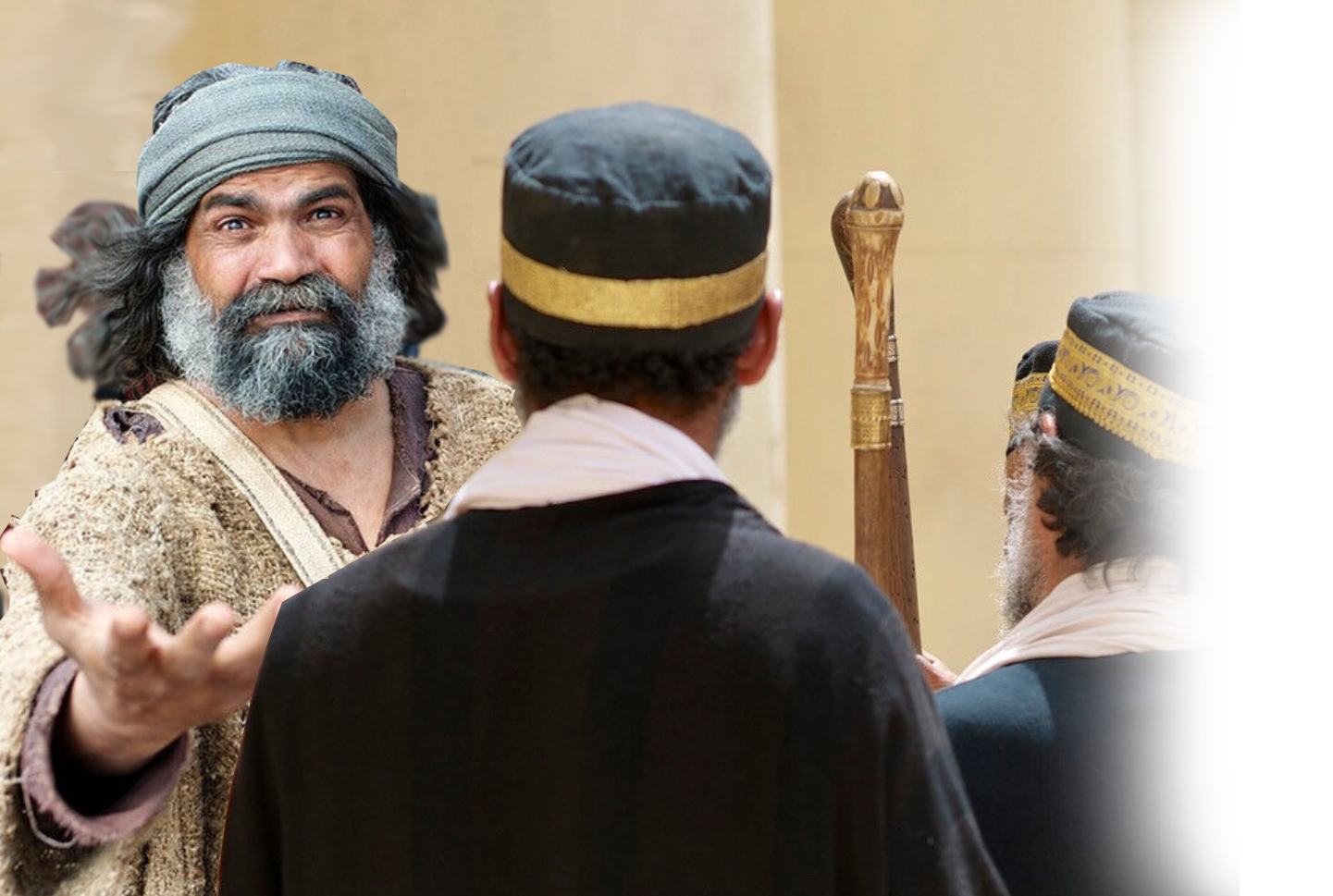 7 Peter … addressed them …. 
11 "No! We believe it is through the grace of our Lord Jesus that we are saved, just as they are."
15 The words of the prophets are in agreement with this, as it is written:
The Jerusalem Council Acts 15
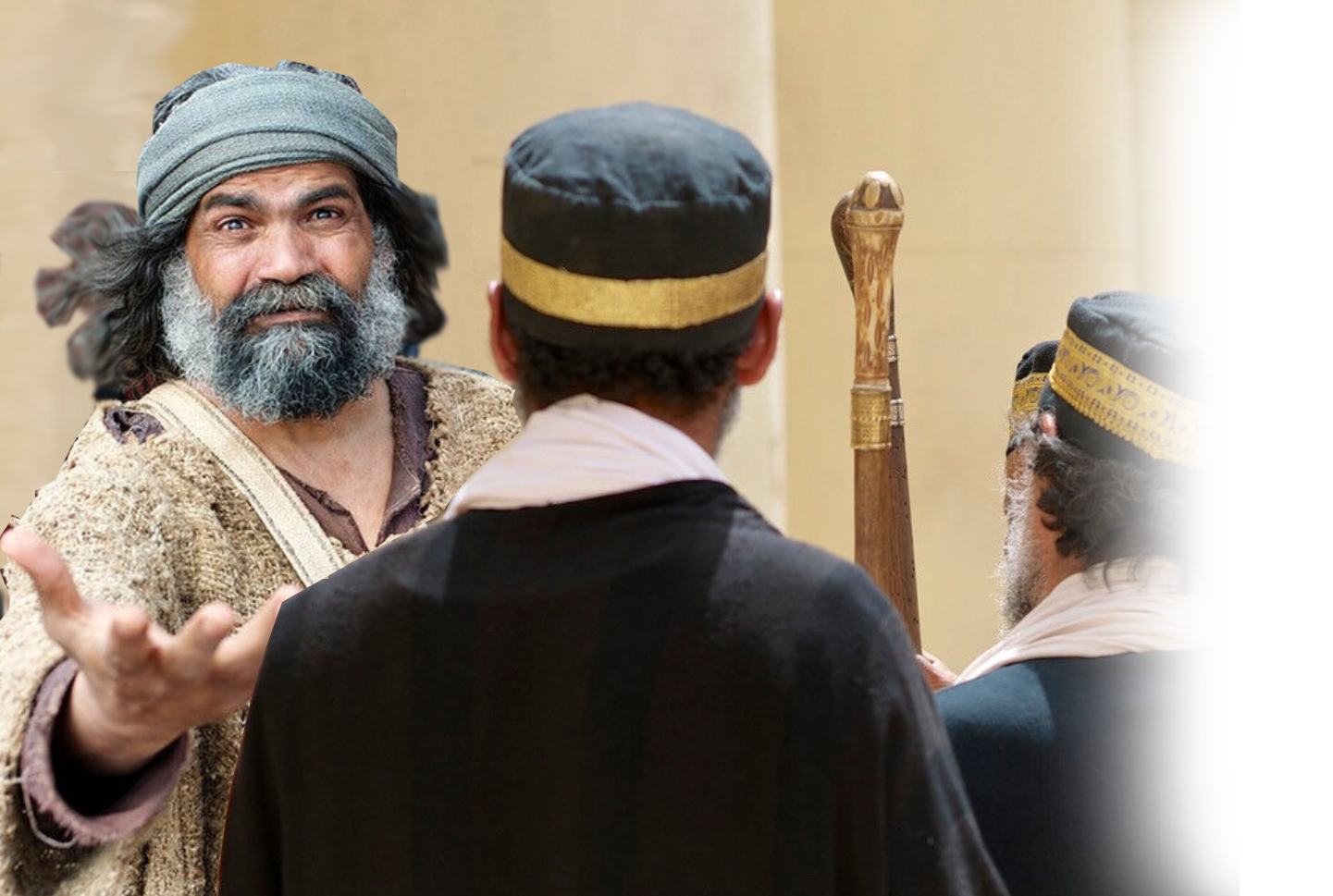 16 " 'After this I will return and rebuild David's fallen tent. Its ruins I will rebuild, and I will restore it,  17 that the remnant of men may seek the Lord, and all the Gentiles who bear my name, says the Lord …. "
The point: God has always intended to save a remnant of Gentiles by grace and through faith.
How do you Receive Restoration?
Ephesians 2:8 For it is by grace you have been saved, through faith--and this not from yourselves, it is the gift of God-- 9 not by works, so that no one can boast.
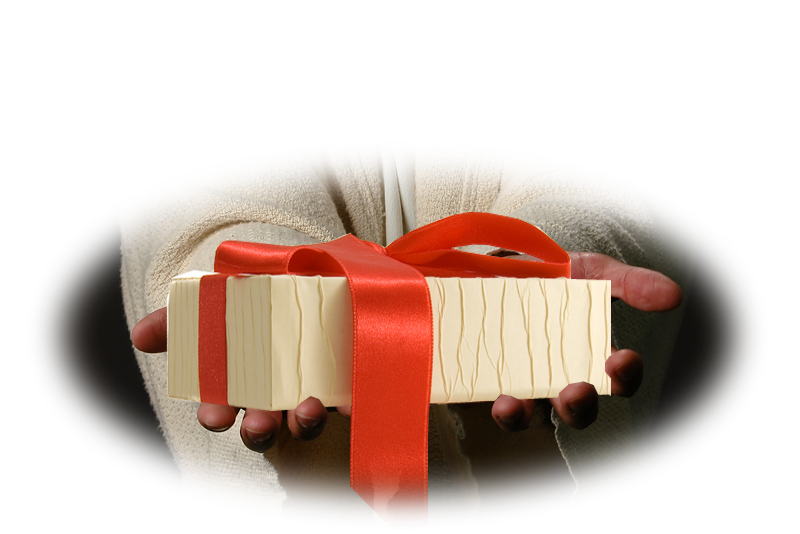 How do you Receive Restoration?
Ephesians 2:8 For it is by grace you have been saved, through faith--and this not from yourselves, it is the gift of God-- 9 not by works, so that no one can boast.
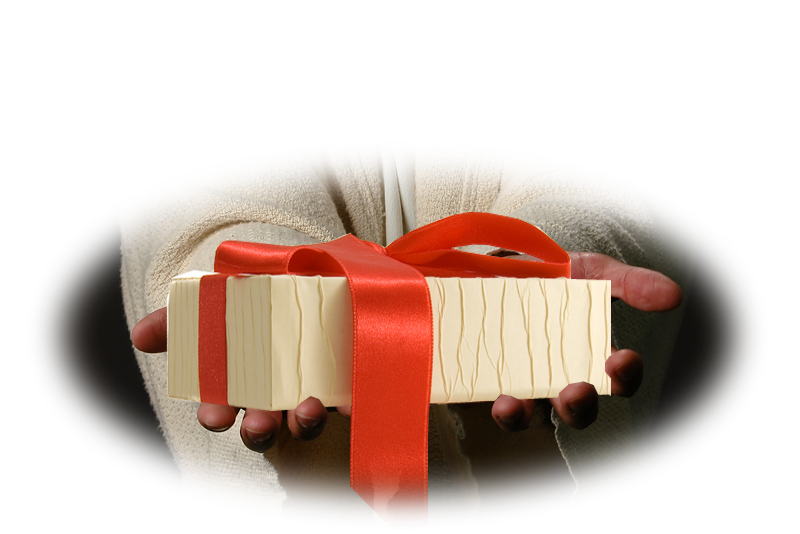 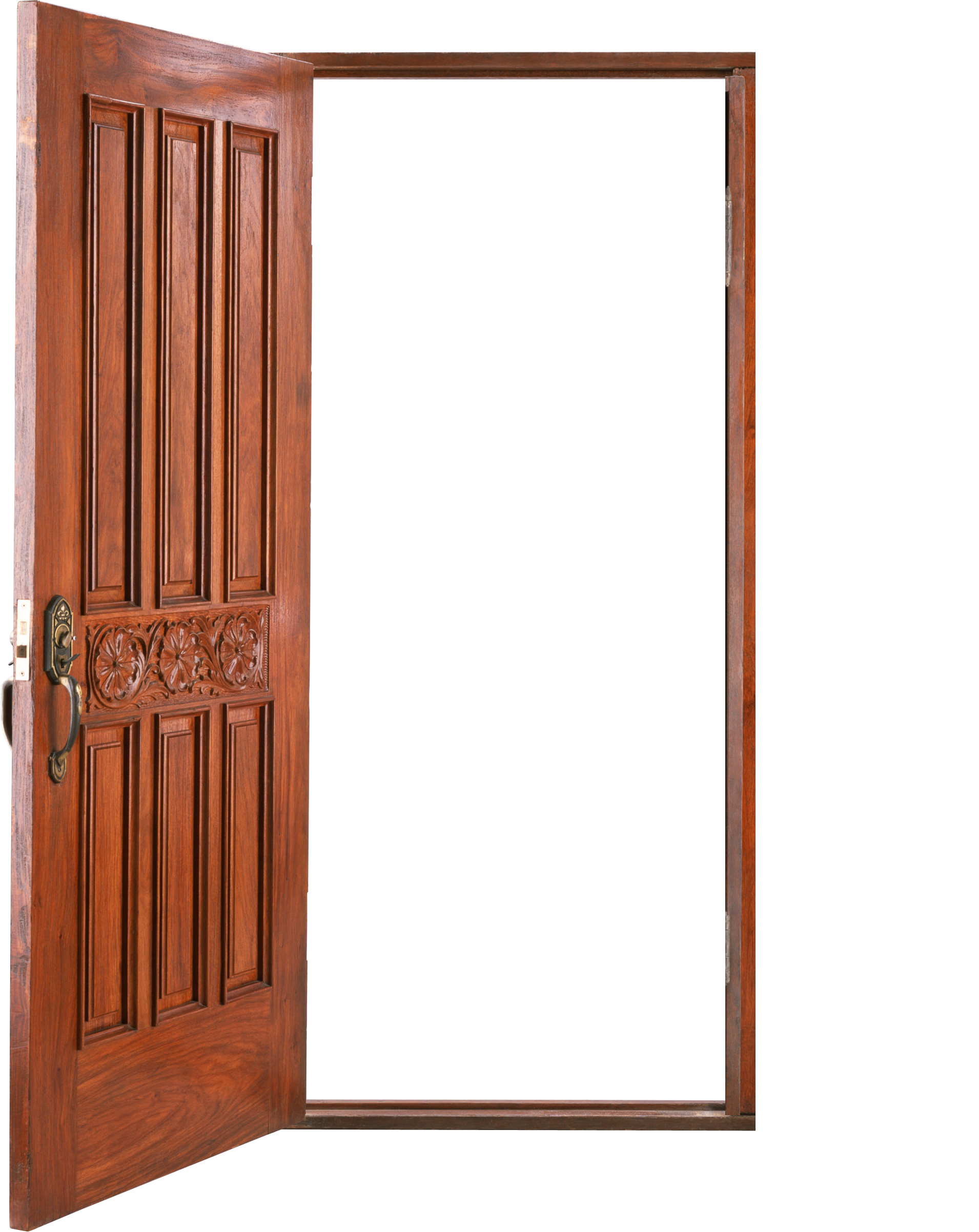 How do you Receive Restoration?
Ephesians 2:8 For it is by grace you have been saved, through faith--and this not from yourselves, it is the gift of God-- 9 not by works, so that no one can boast.
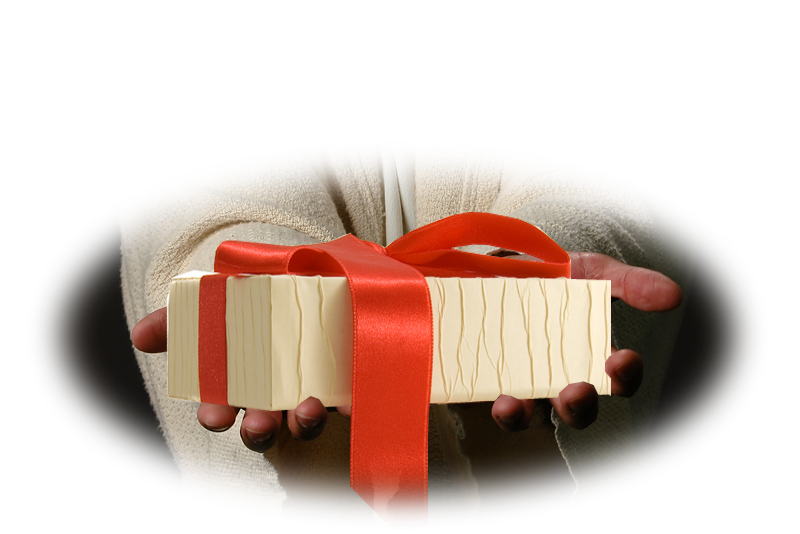 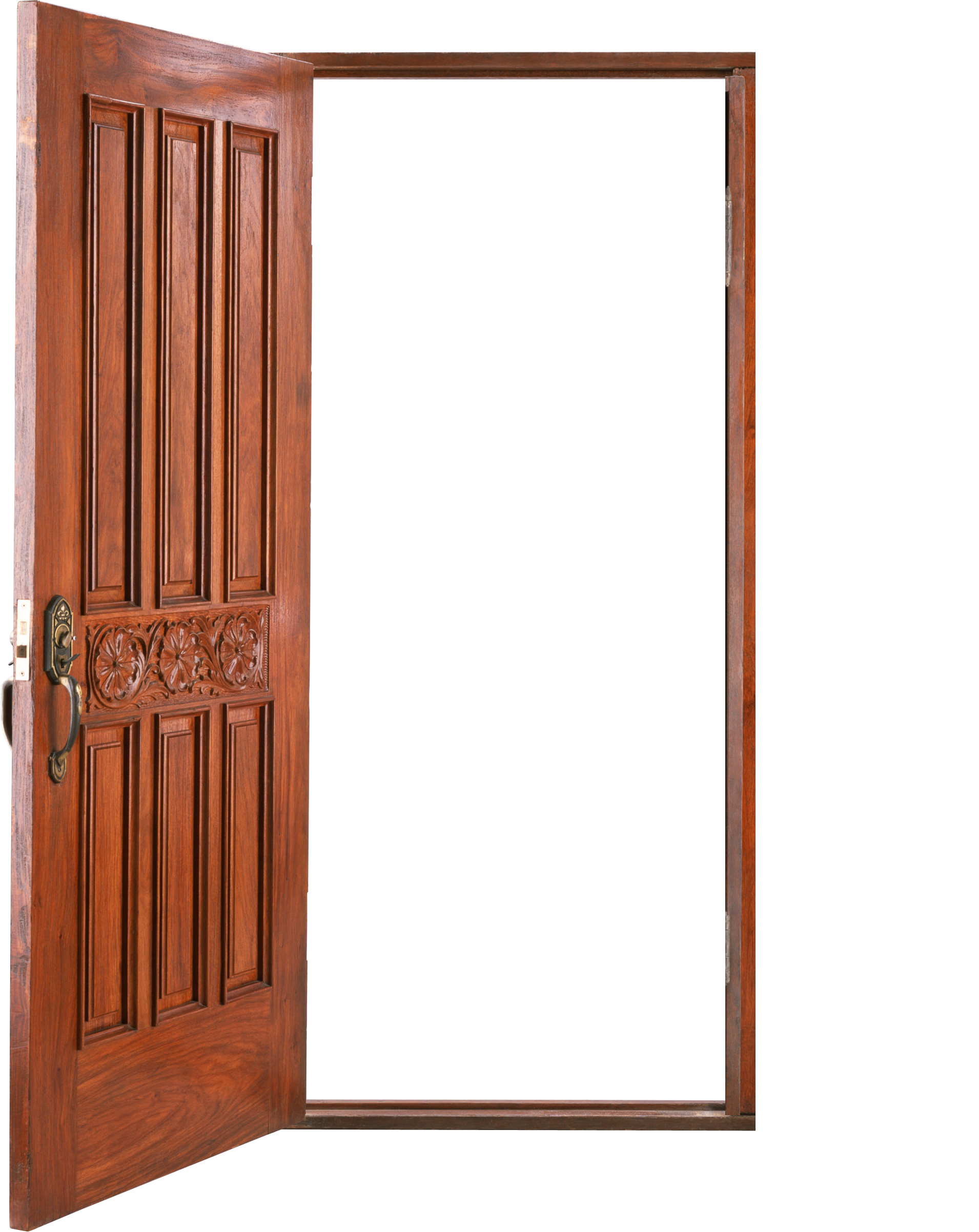 WORKS
So, what do we learn?
It’s coming …
Destruction
Romans 6:23a
For the wages of sin is death, …
Restoration
Romans 6:23b
… but the gift of God is eternal life in Christ Jesus our Lord.
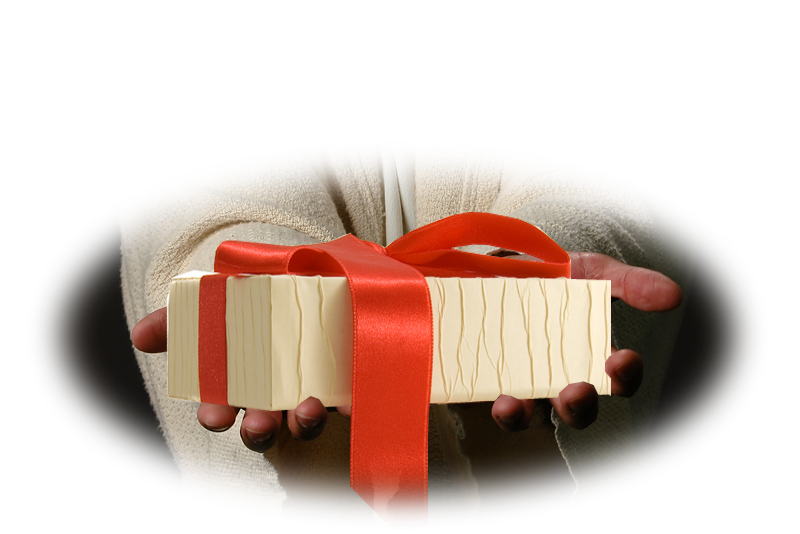 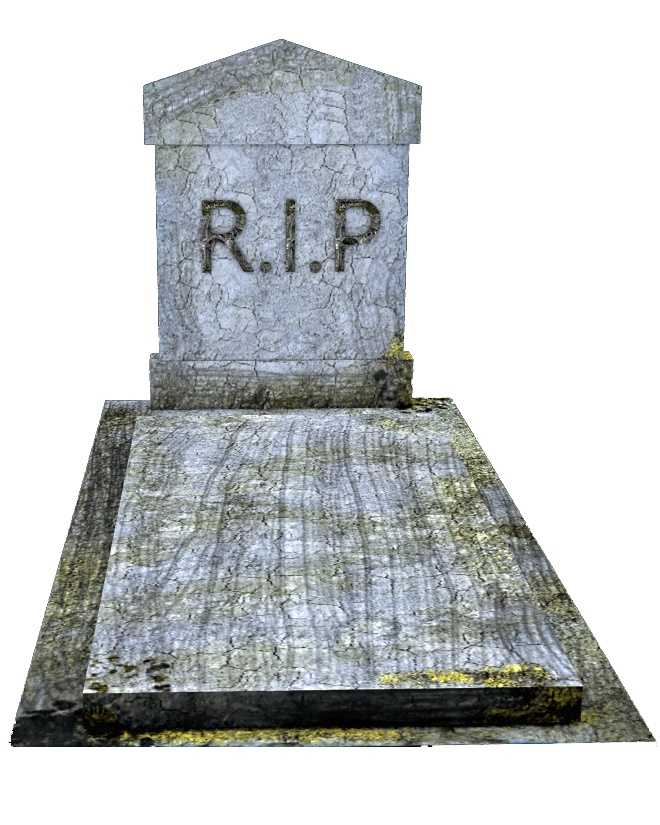 It’s coming …
Destruction
John 3:18b
but whoever does not believe stands condemned already because he has not believed in the name of God's one and only Son.
Restoration
John 3:18a
18 Whoever believes in him is not condemned,
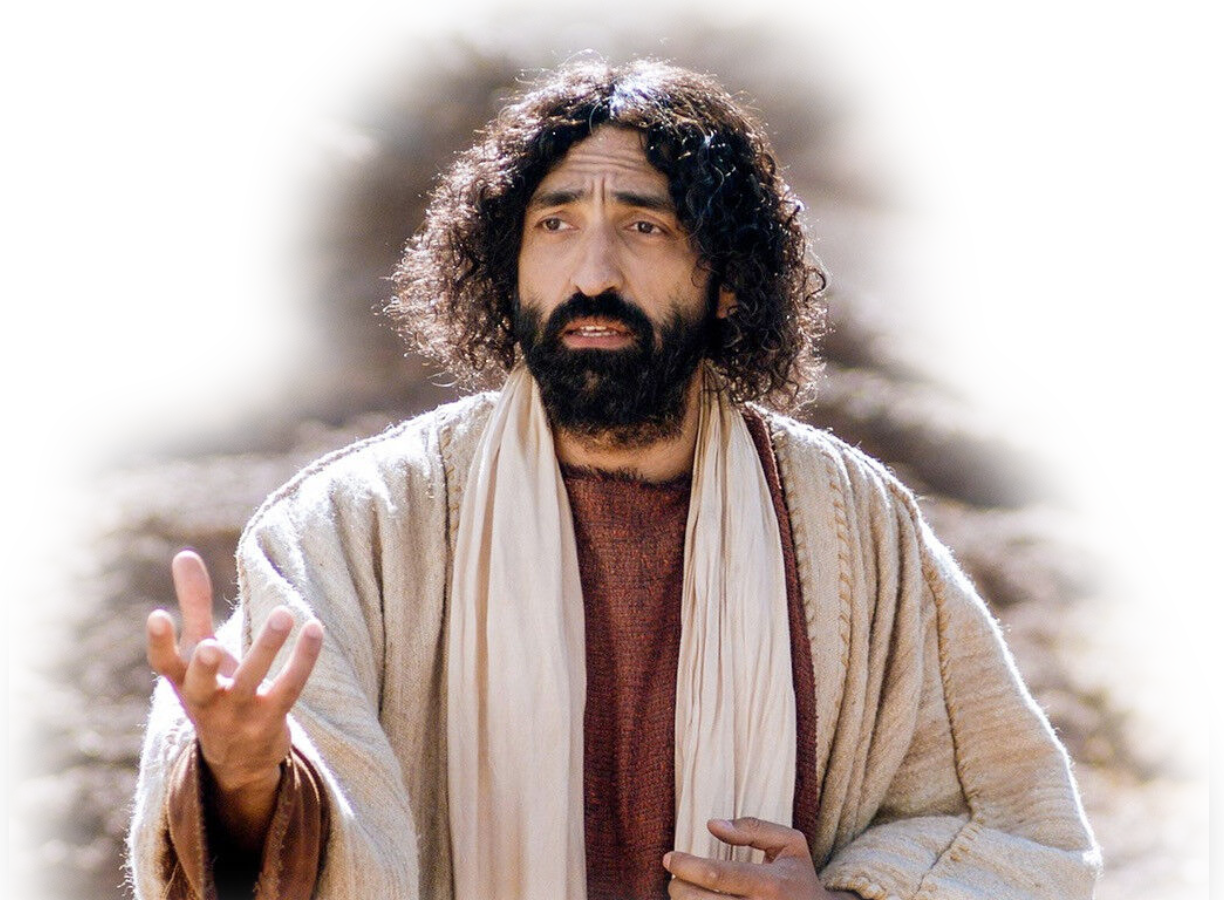 It’s coming …
Destruction
John 3:36b
but whoever rejects the Son will not see life, for God's wrath remains on him."
Restoration
John 3:36a
Whoever believes in the Son has eternal life,
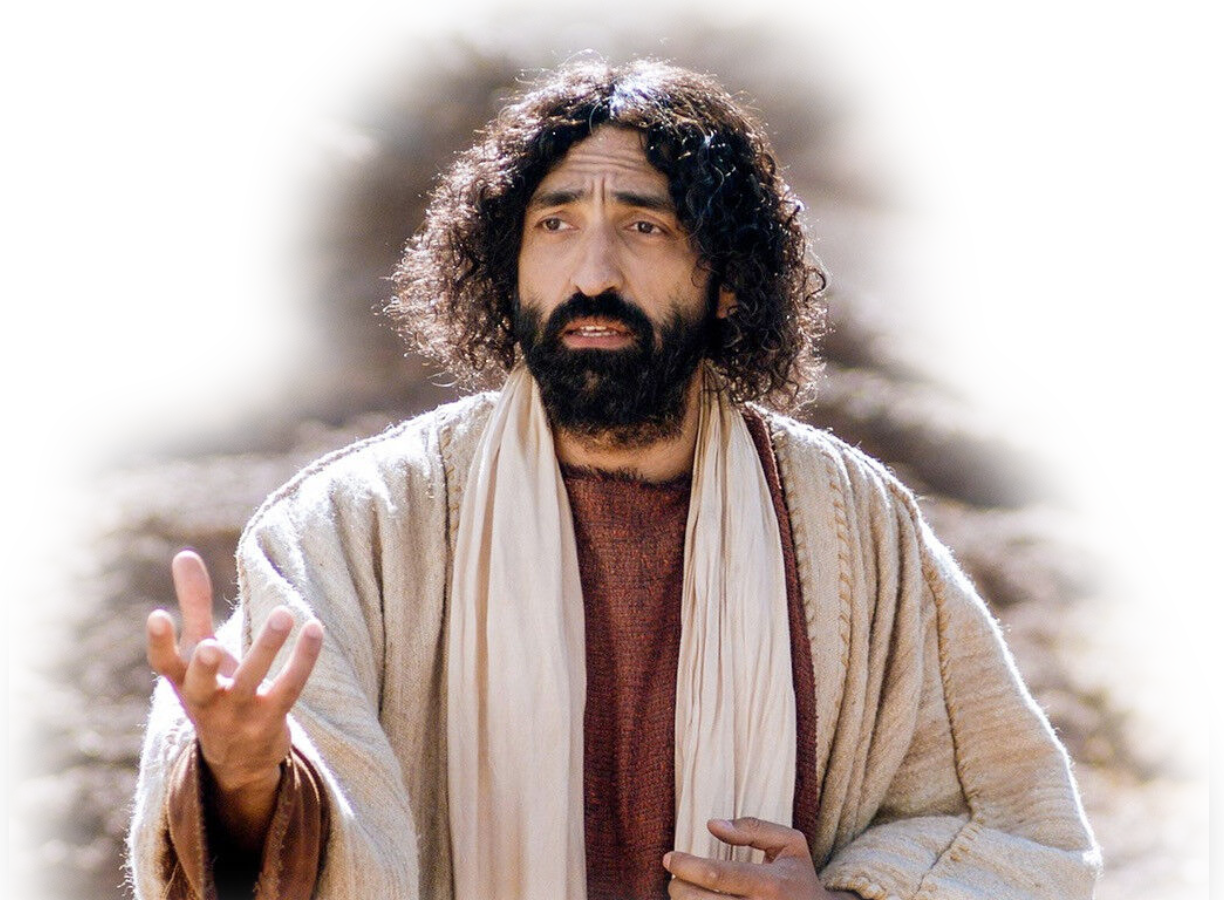 Accept Him Today!
Let’s Pray!